Sinalização Redox e Mecanismos Adaptativos
QBQ2509: Bioquímica Redox
QBQ5893: Processos Redox em Bioquímica
Dr. Danilo B. Medinas
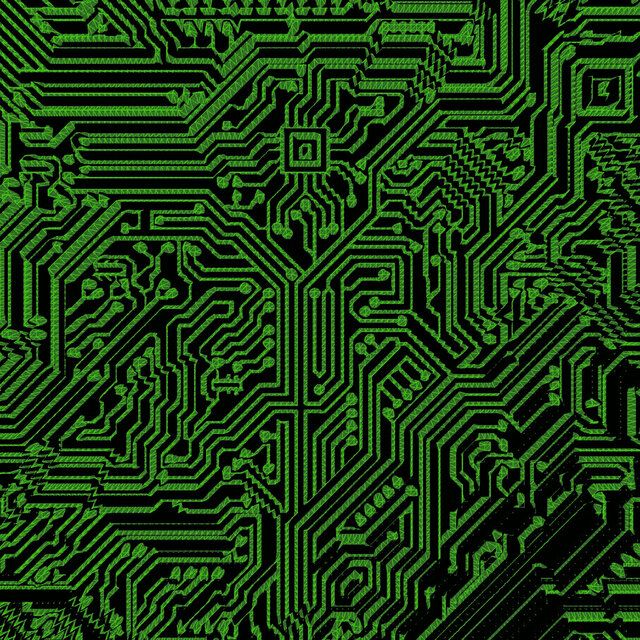 Material de estudo para prova
Halliwell: Capítulo 5
Manuscritos citados
Integração da informação biológica
Tópicos e metas da aula
Considerações sobre sinalização celular.
Entender a lógica ou estruturação da comunicação de processos biológicos entre o ambiente e a célula, entre células e dentro da célula (entre organelas).
Indícios para o papel de oxidantes em respostas biológicas.
Reconhecer marcos históricos e evidencias experimentais que contribuíram para a concepção de sinalização redox.
Tipos de oxidantes que podem funcionar como mensageiros.
Conhecer os requerimentos termodinâmicos e cinéticos para a evolução de espécies redox como sinalizadores moleculares.
Mecanismos bioquímicos da sinalização redox e fontes celulares de oxidantes.
Compreender como a especificidade da informação transmitida é atingida e as implicações biológicas da sinalização redox.
Sinalização celular
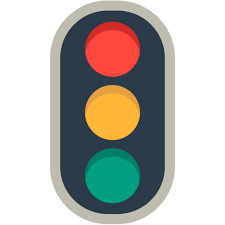 STOP
GO
Transdutor de sinal
Alvo 
biológico
Resposta
Mensageiro
Efetor
Estímulo
Características:
Especificidade
Cinética rápida
Reversibilidade
Sinalização redox
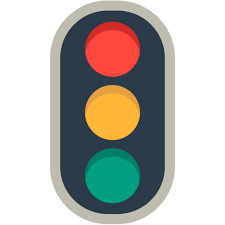 STOP
GO
Transdutor de sinal
Alvo 
biológico
Resposta
Mensageiro
Efetor
Estímulo
Estímulo redox
Transdutor redox
Mensageiros redox
Efetores redox 
(centros metálicos; Cys; Met; SelCys)
Características:
Especificidade
Cinética rápida
Reversibilidade
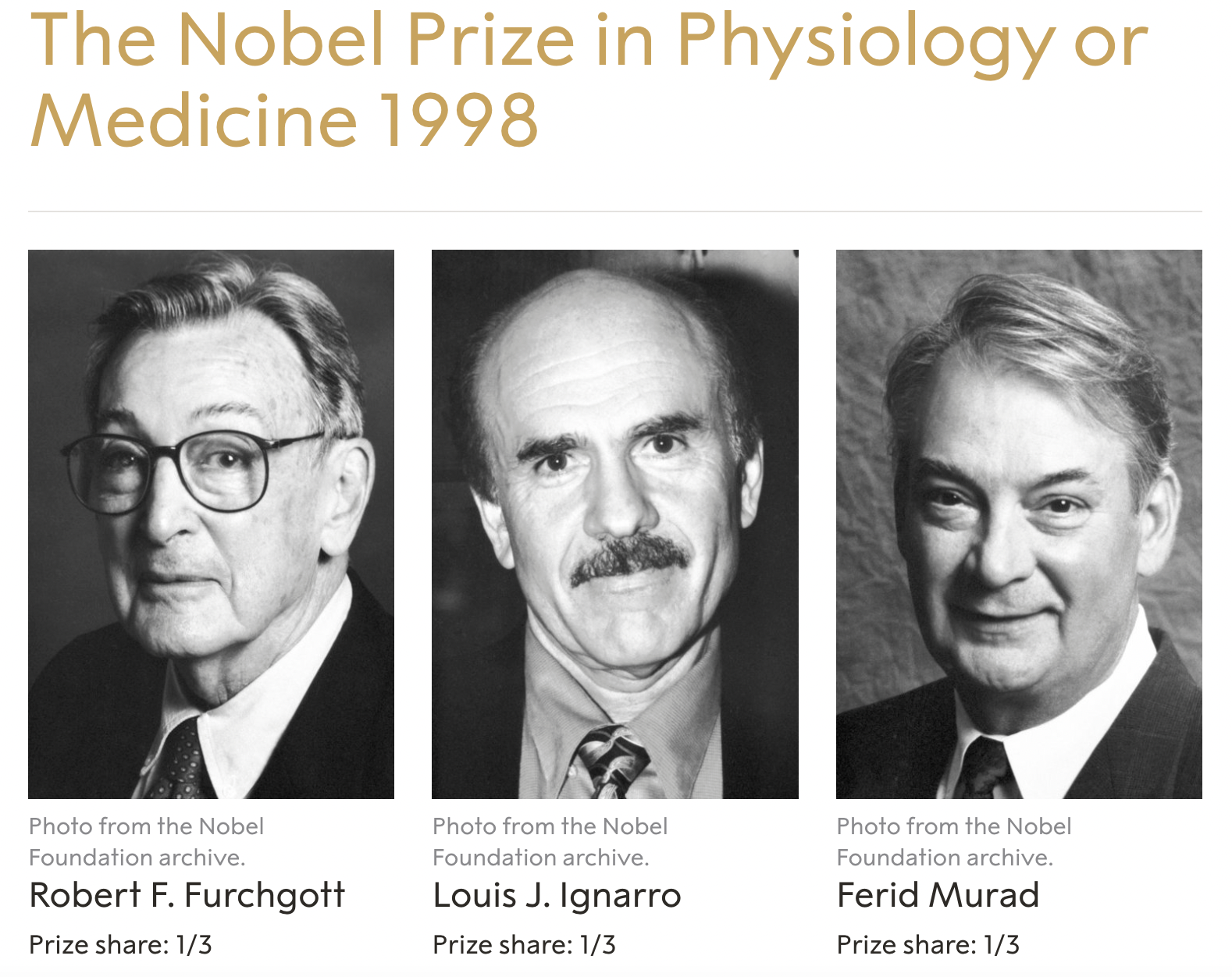 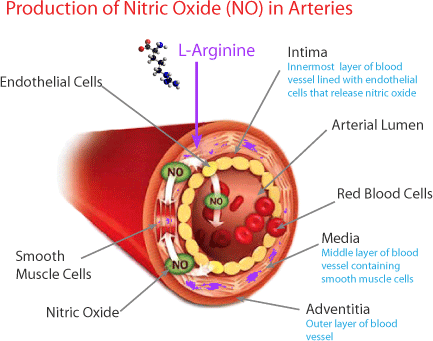 GTP
cGMP
kon= 7 x 108 M-1 s-1
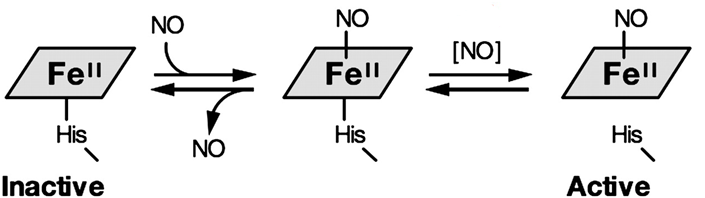 https://wholehealthathome.com/importance-nitric-oxide/
koff= 8 x 102 s-1
Toledo e Augusto, CRT, 2012
Respostas ao estresse – perspectiva no tempo
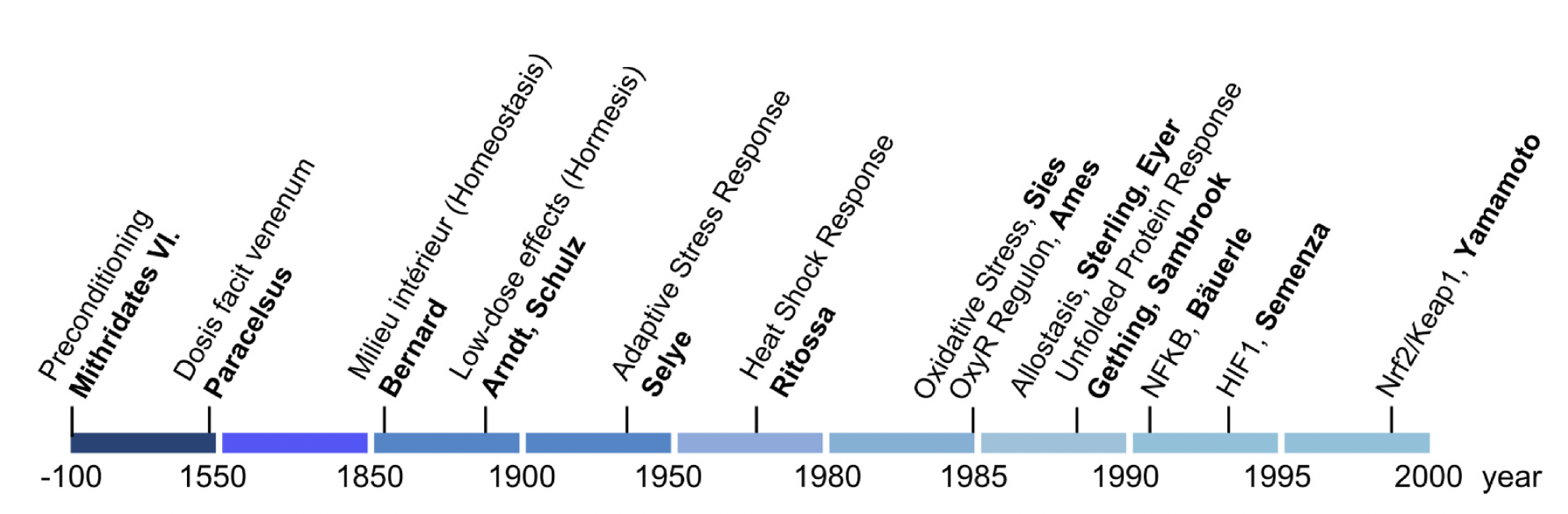 Sies, Redox Biology, 2021
Hormese
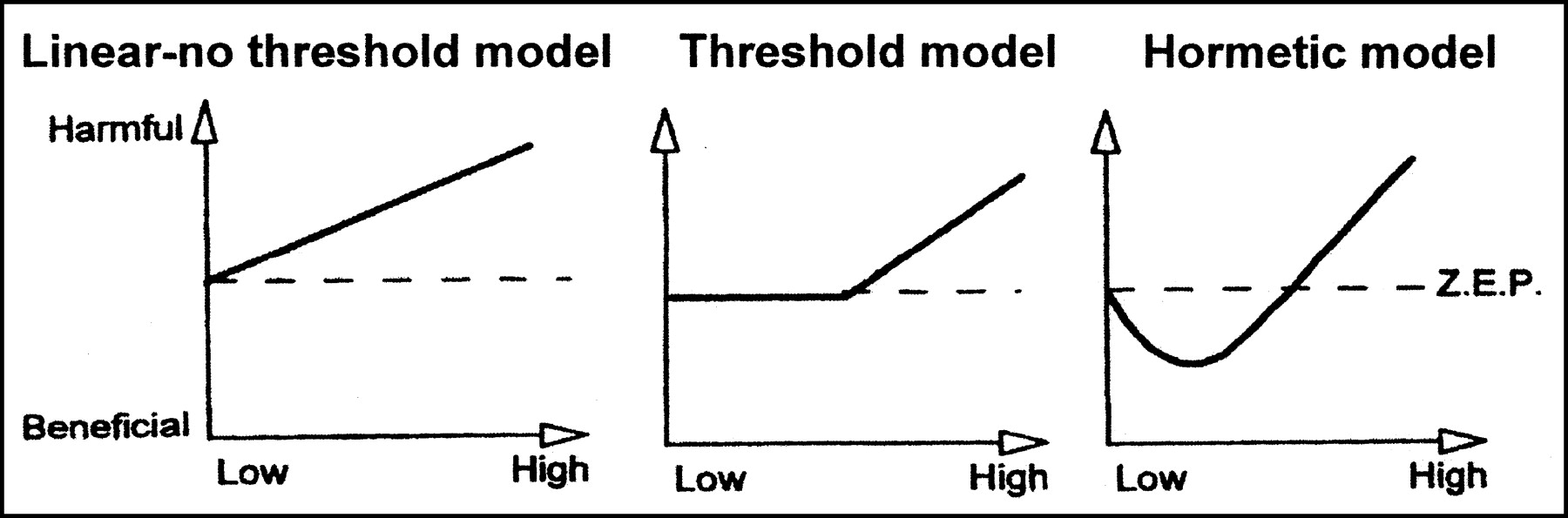 Prekeges, J Nucl Med Tech, 2003
Infarte do Coração e Derrame Cerebral
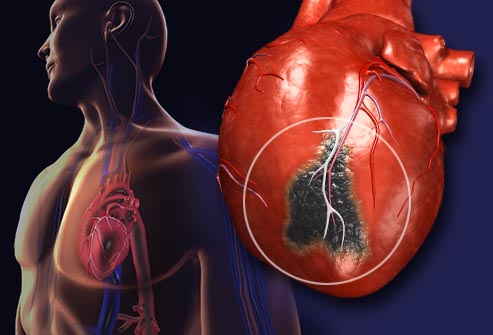 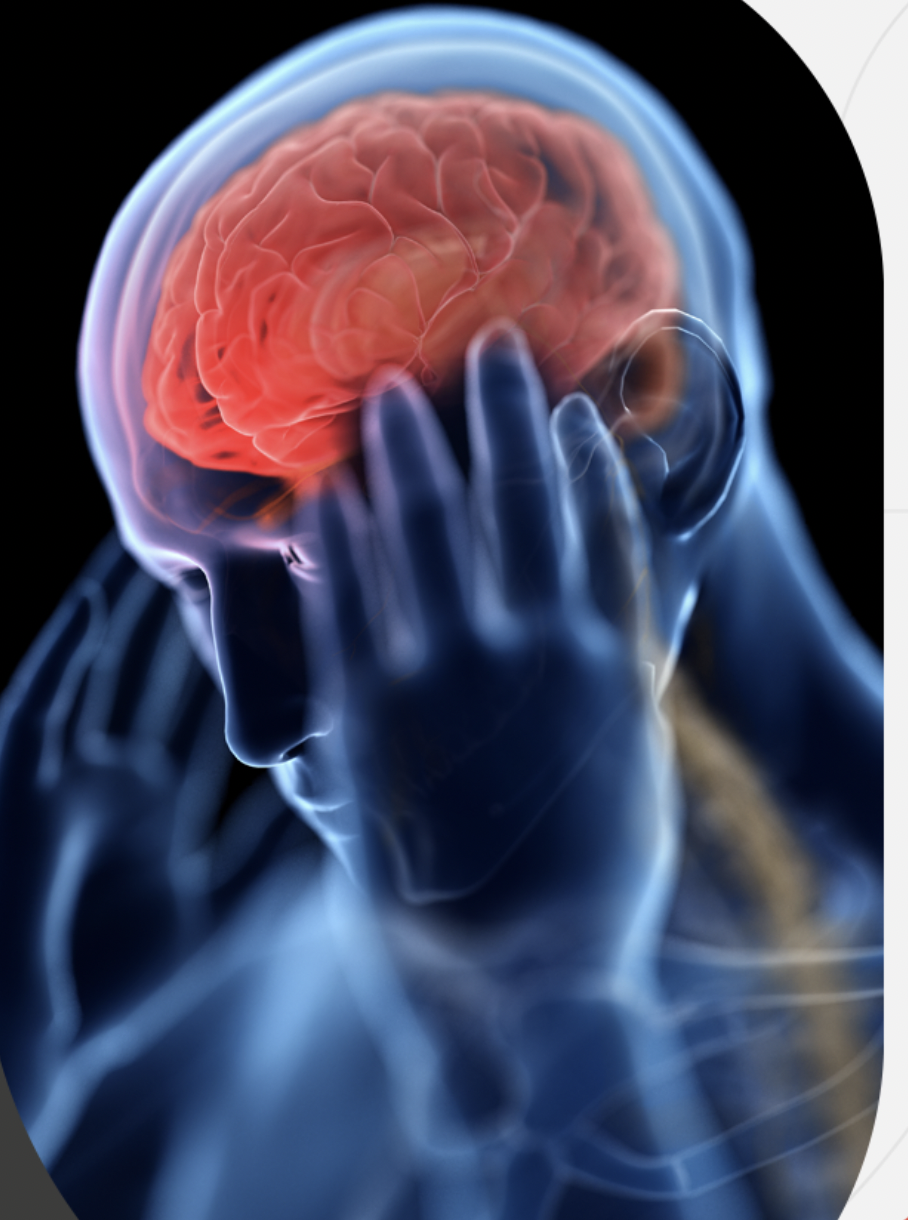 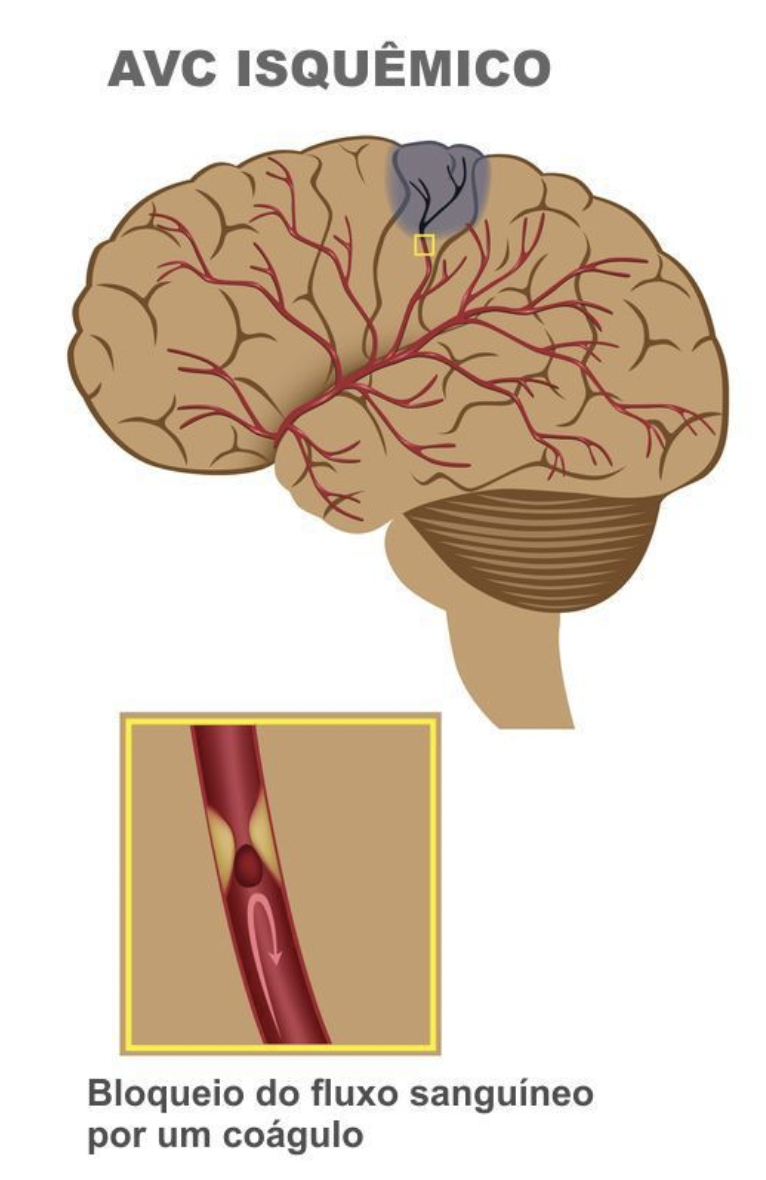 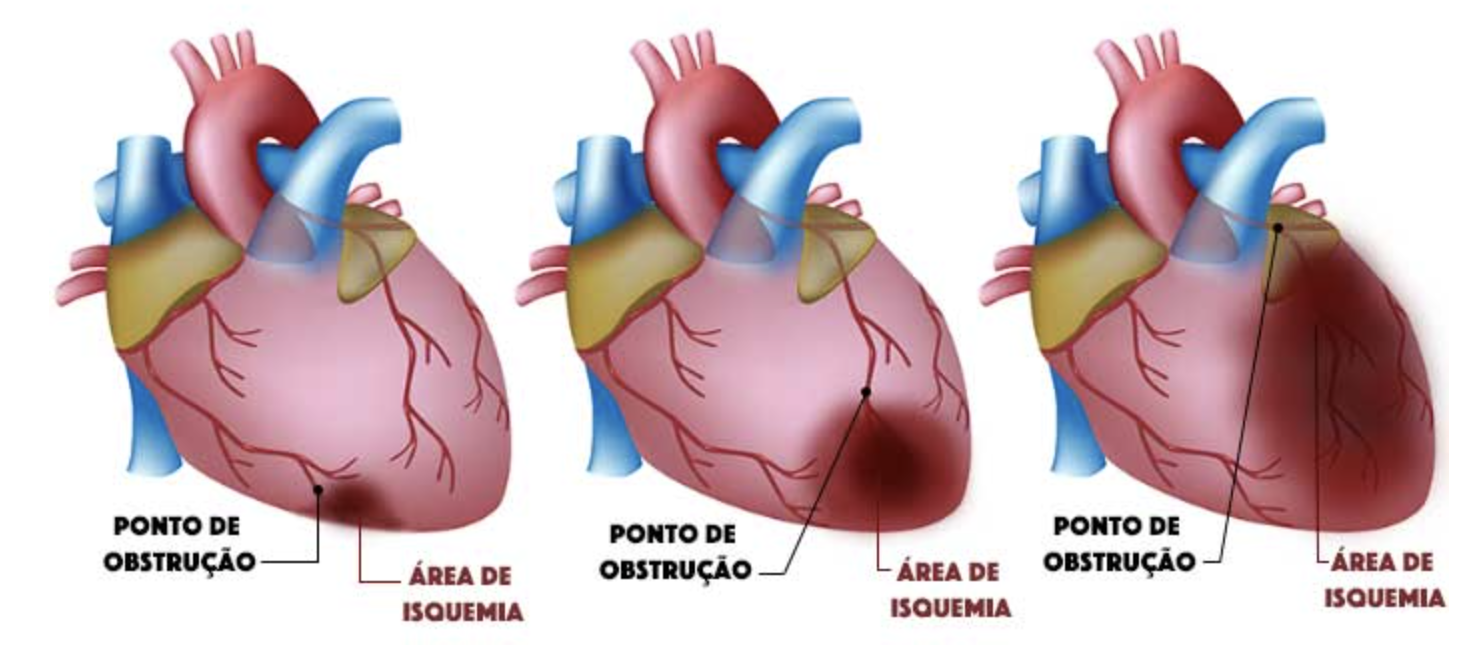 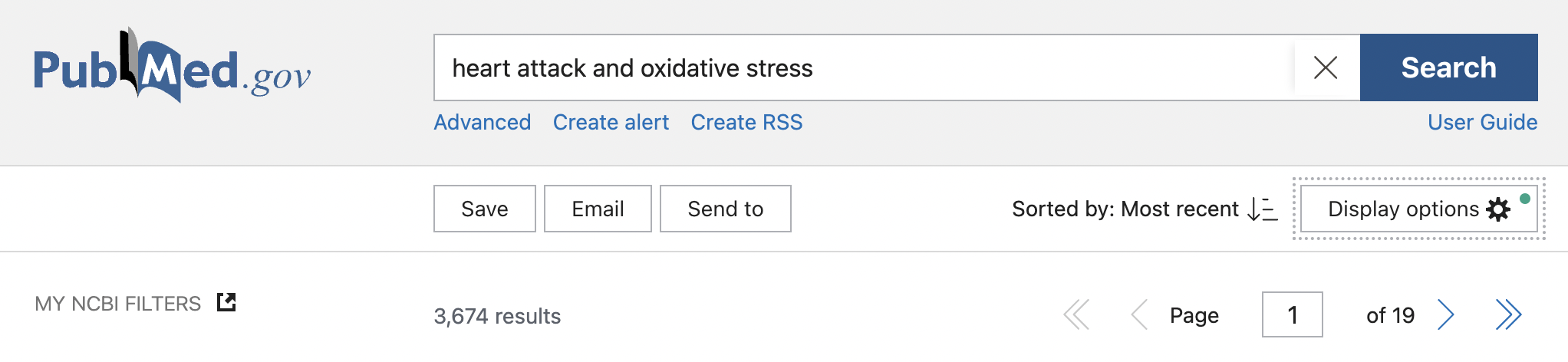 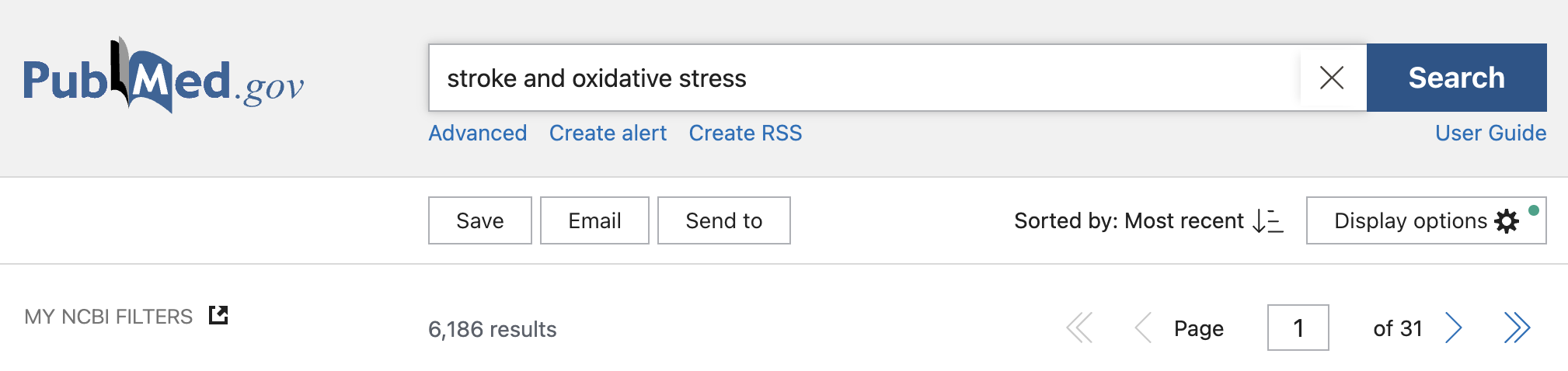 Estresse Oxidativo na Reperfusão
Xantina Oxidase
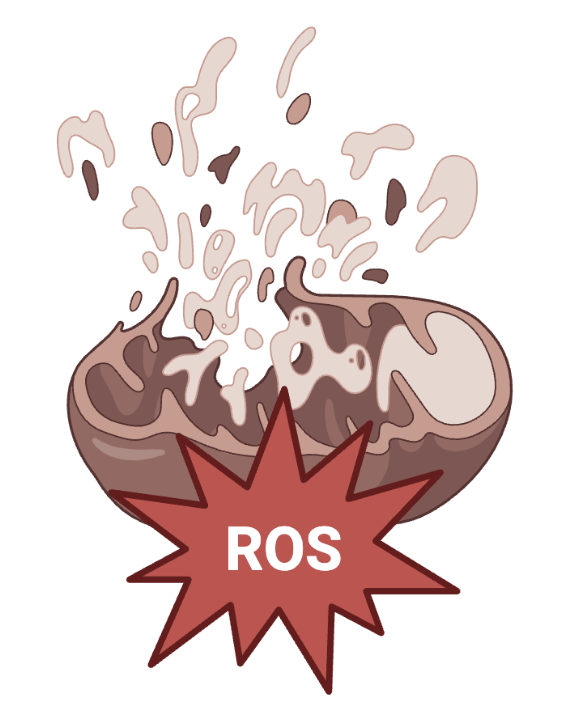 APAF1
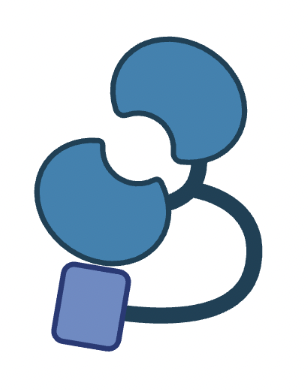 XO
XO
Ácido Úrico
Hipoxantina
Xantina
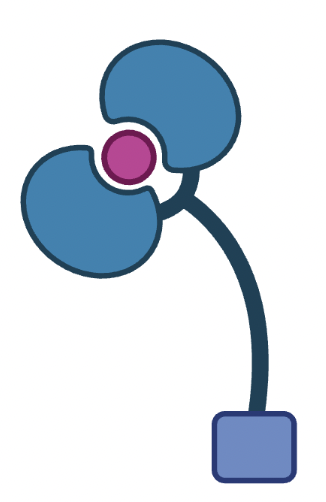 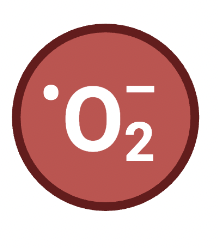 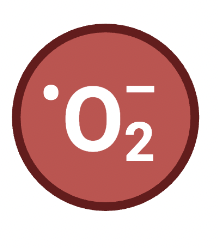 O2
O2
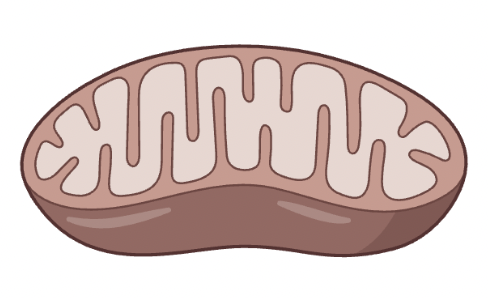 citocromo c
Reperfusão
O2 e glicose
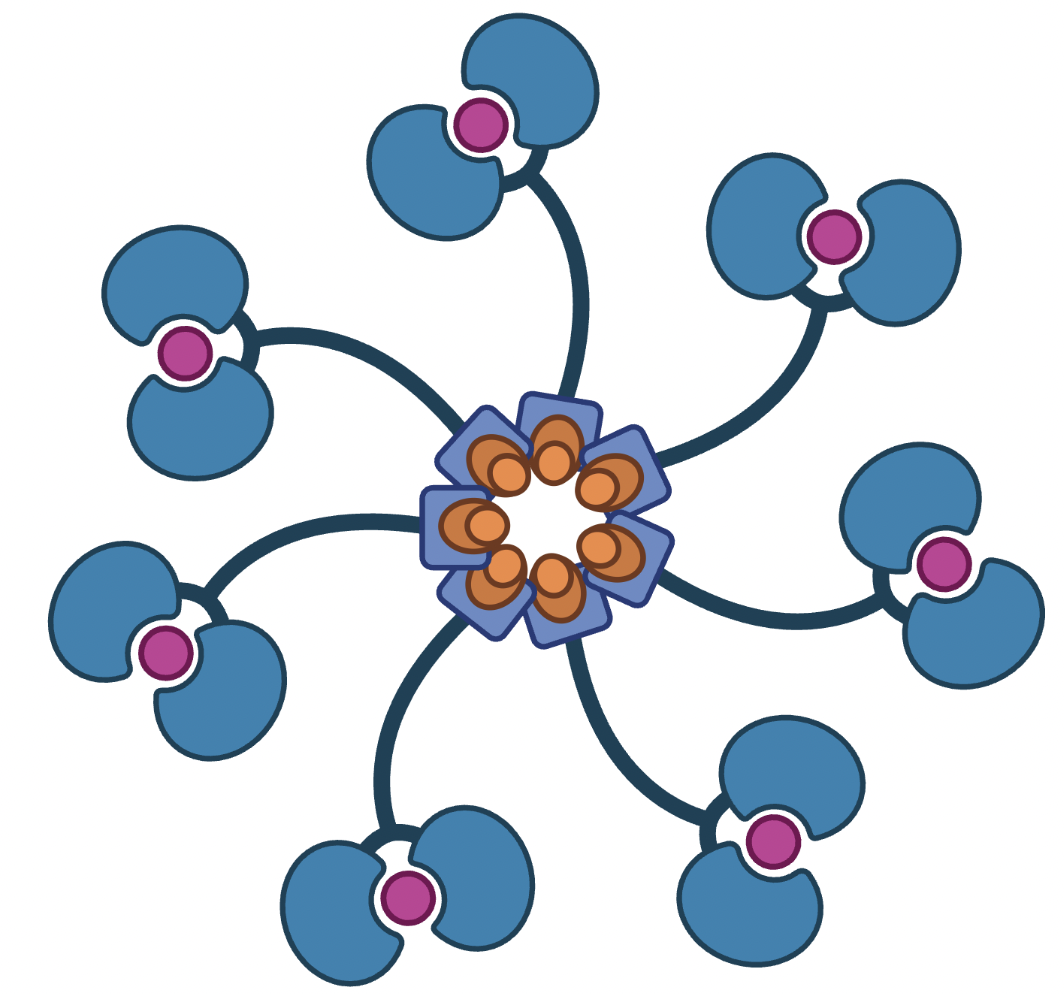 apoptossomo
Isquemia
O2 e ATP
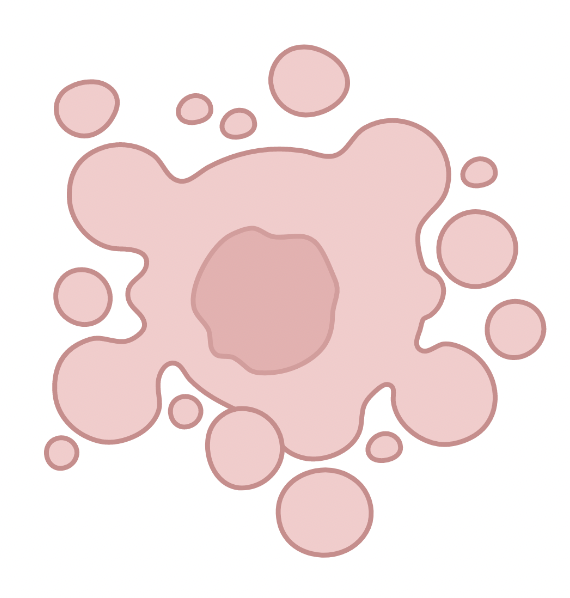 Abertura mPTP;
desregulação cálcio citosol;
morte celular
apoptose
Pré-condicionamento isquêmico
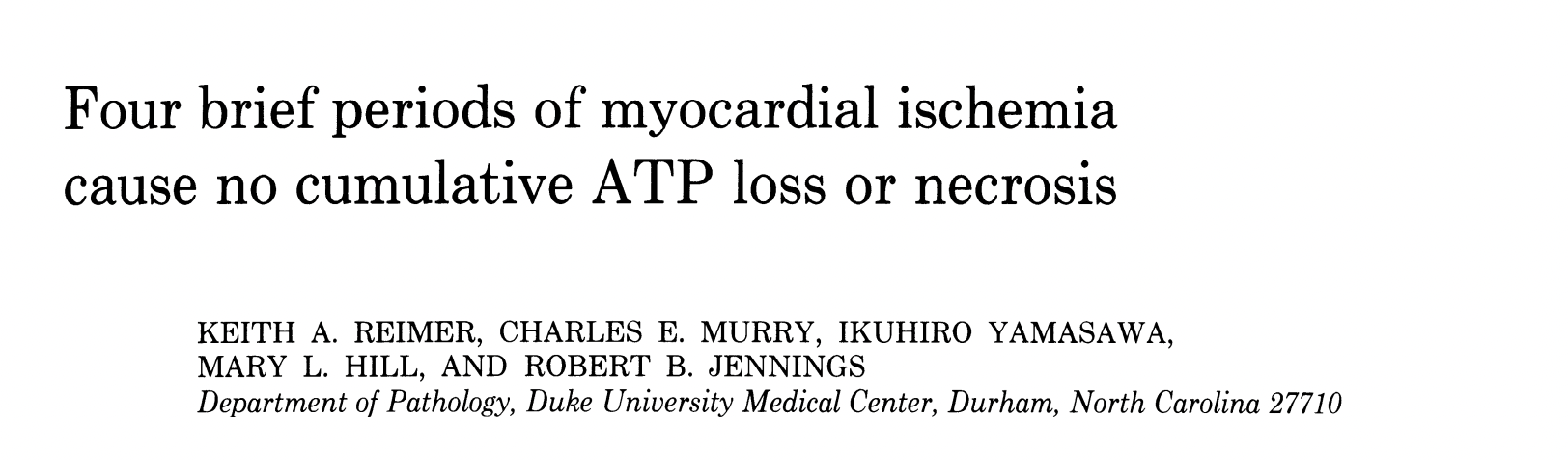 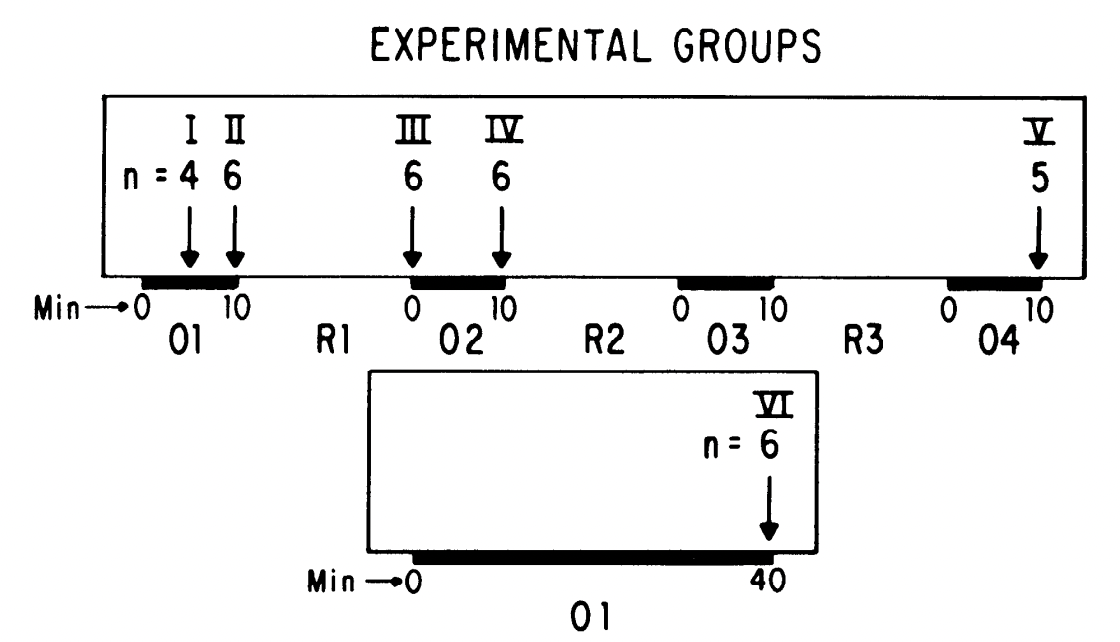 Pré-condicionamento isquêmico
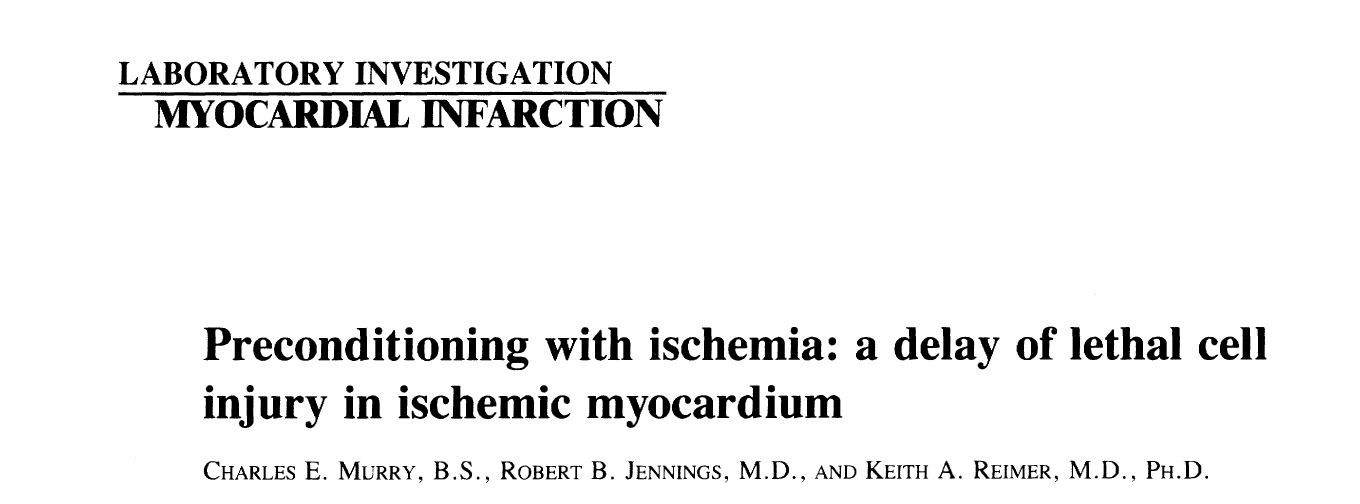 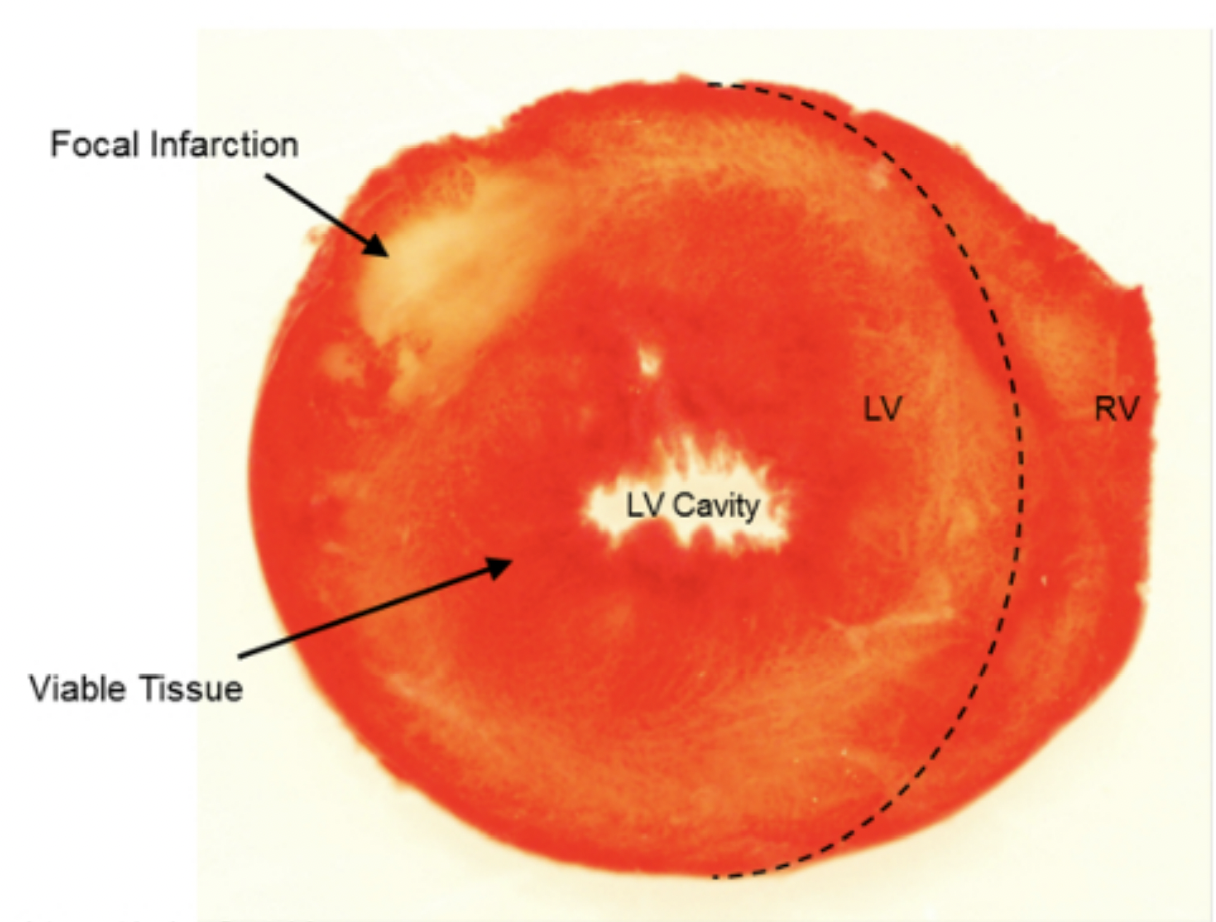 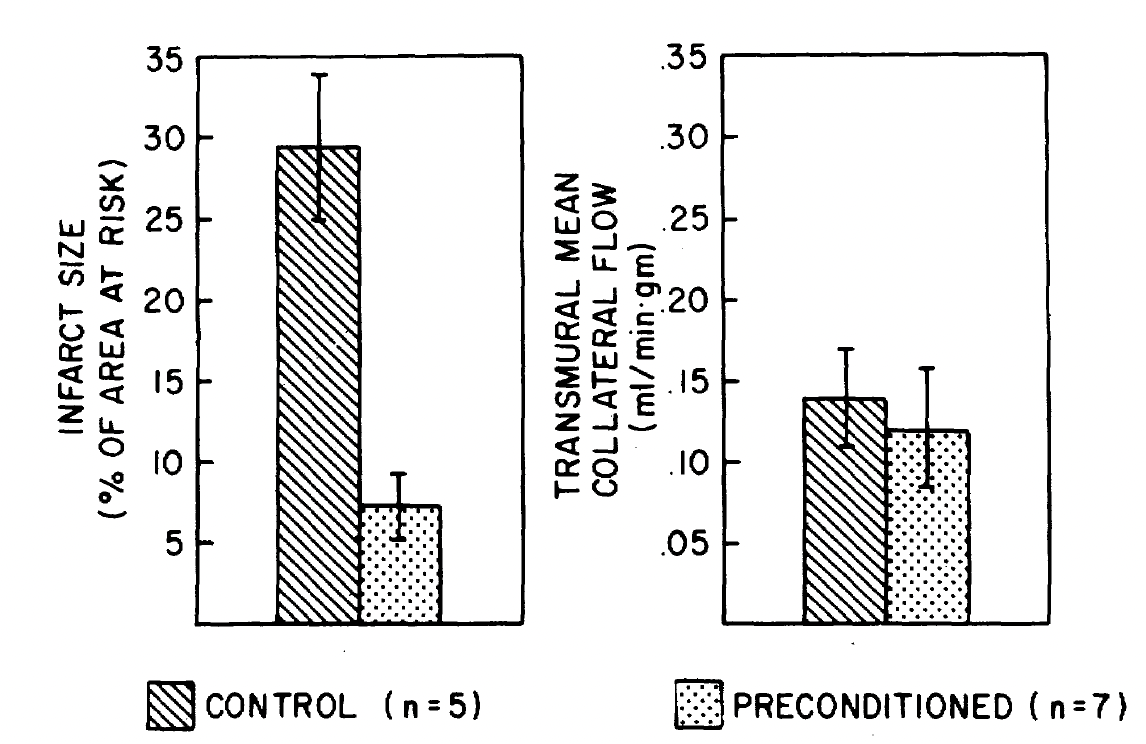 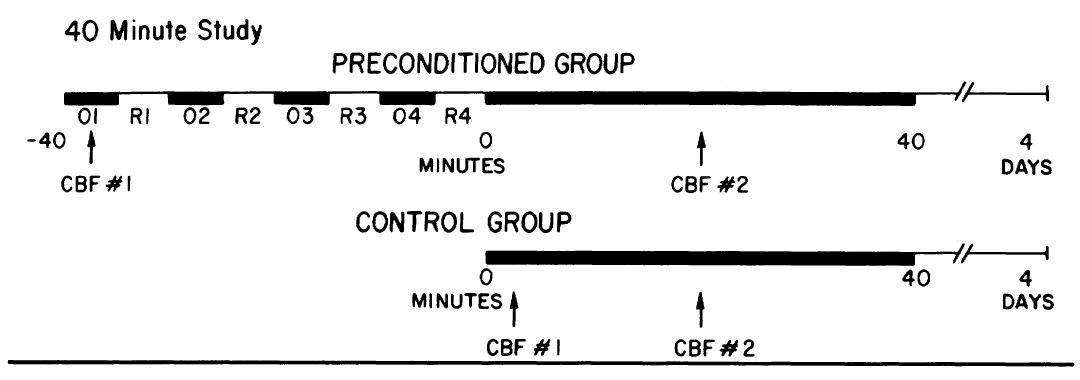 Mitohormesis
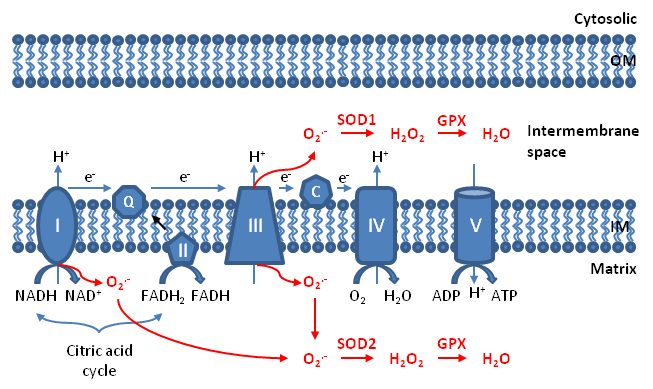 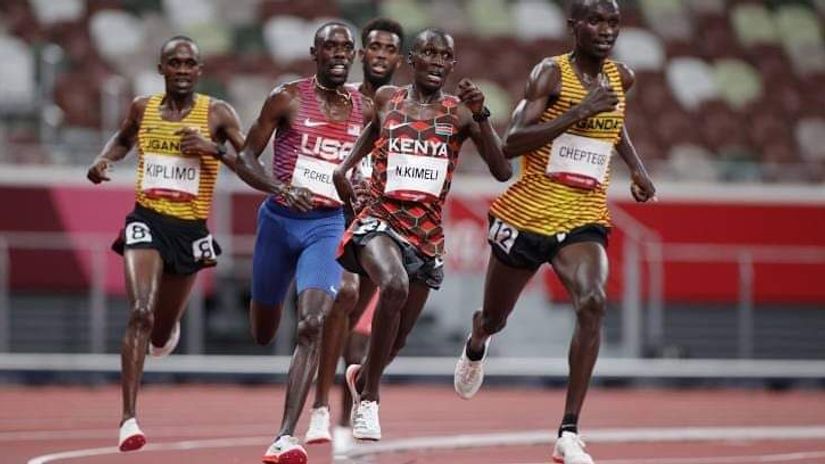 Antioxidantes
Espécies reativas de oxigênio (EROs)
Resiliência;
Expectativa de vida
Envelhecimento
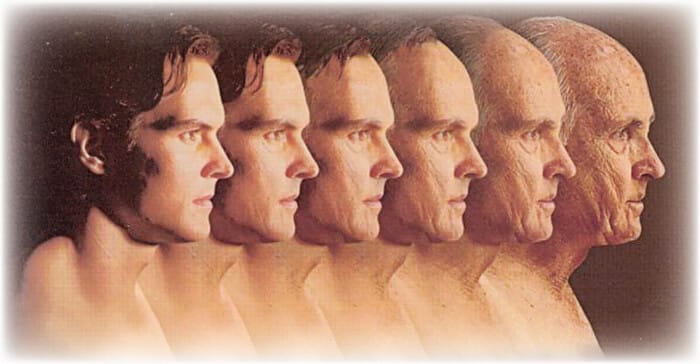 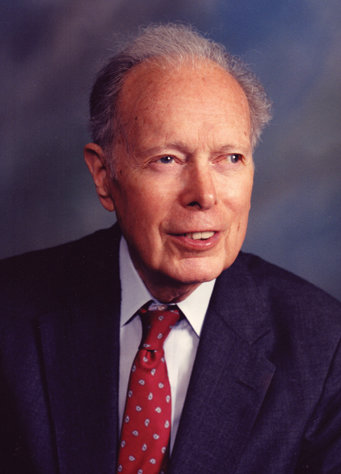 Free Radical Theory of
Aging
Denham Harman
MD/PhD
Hormese
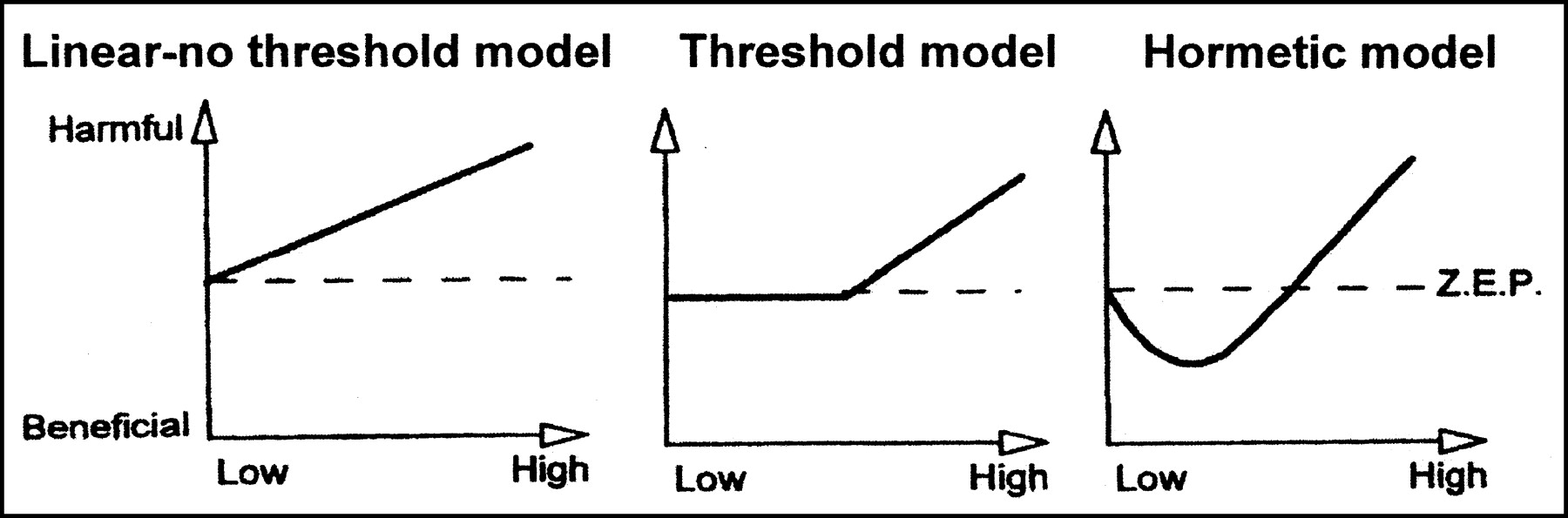 Prekeges, J Nucl Med Tech, 2003
Pré-condicionamento do envelhecimento
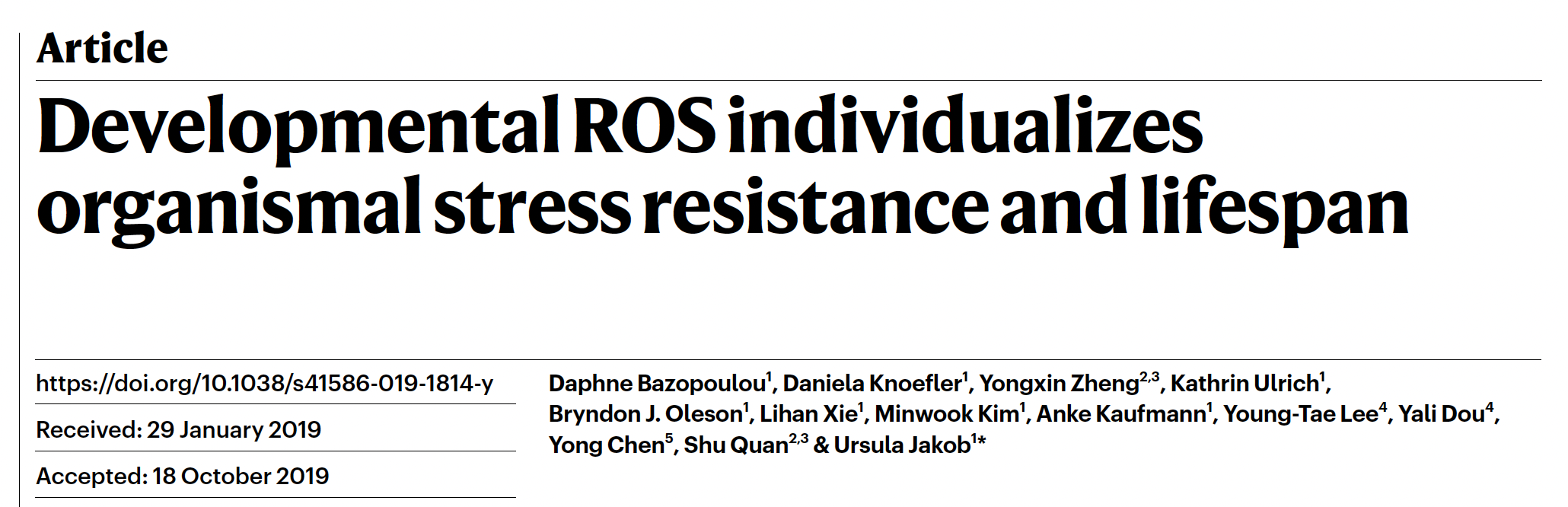 Separação de populações 
Reduzida vs Oxidada
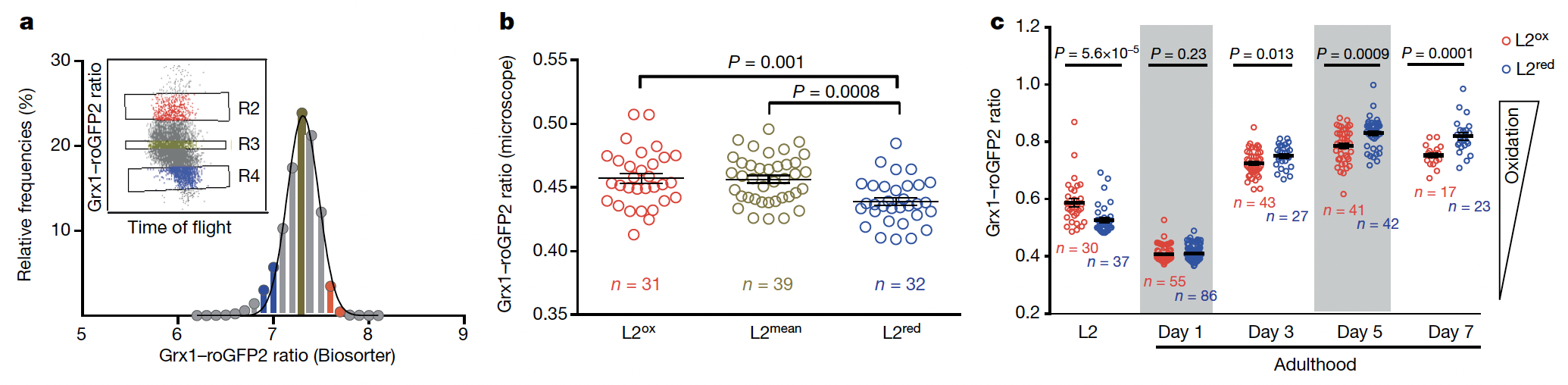 Pré-condicionamento do envelhecimento
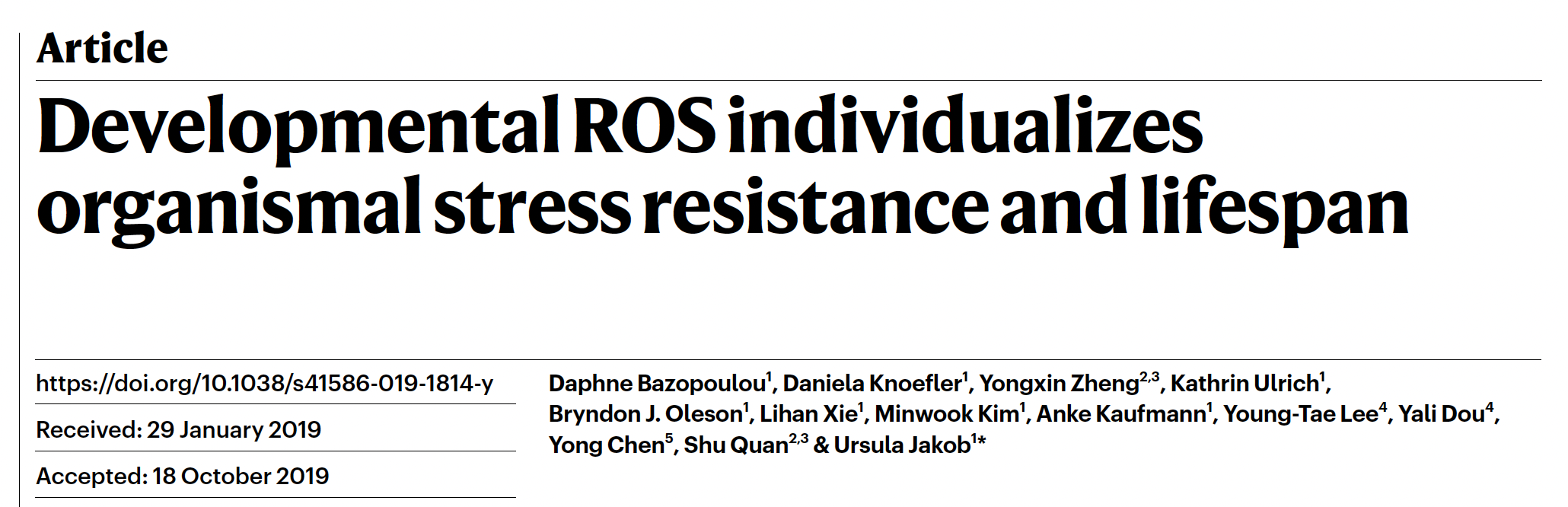 Resistência ao Estresse e Longevidade 
Reduzida vs Oxidada
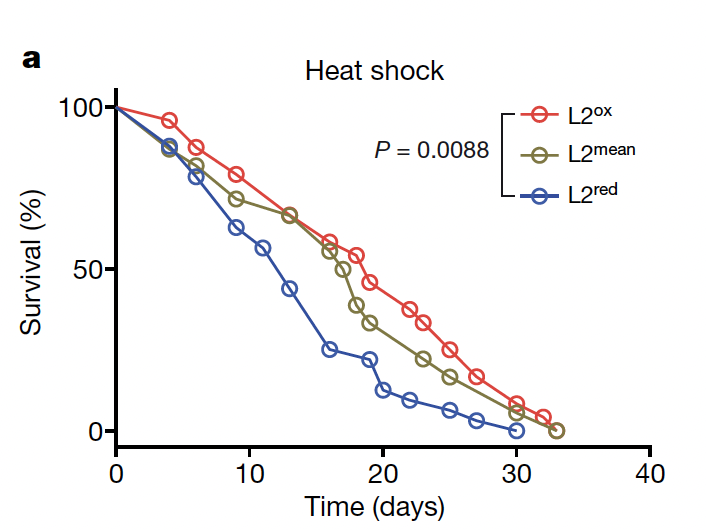 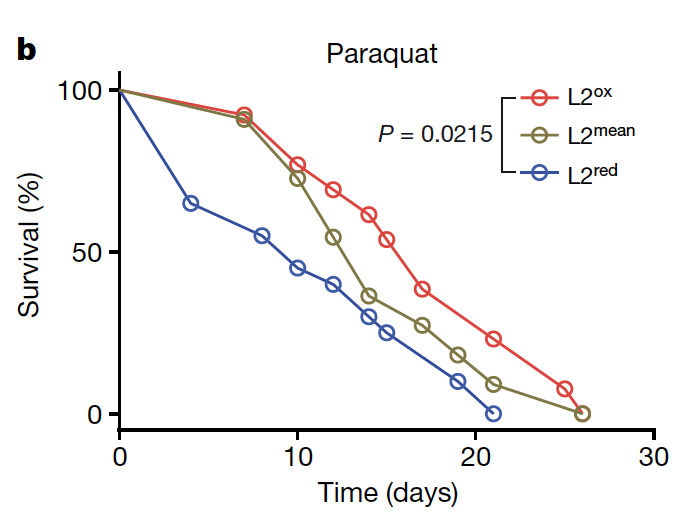 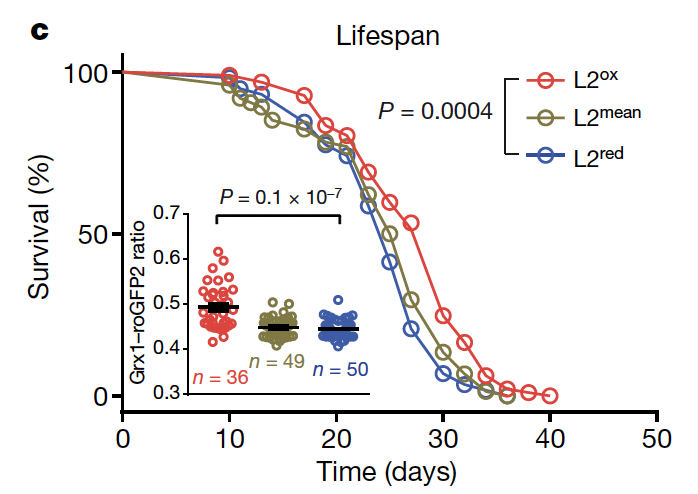 Pré-condicionamento do envelhecimento
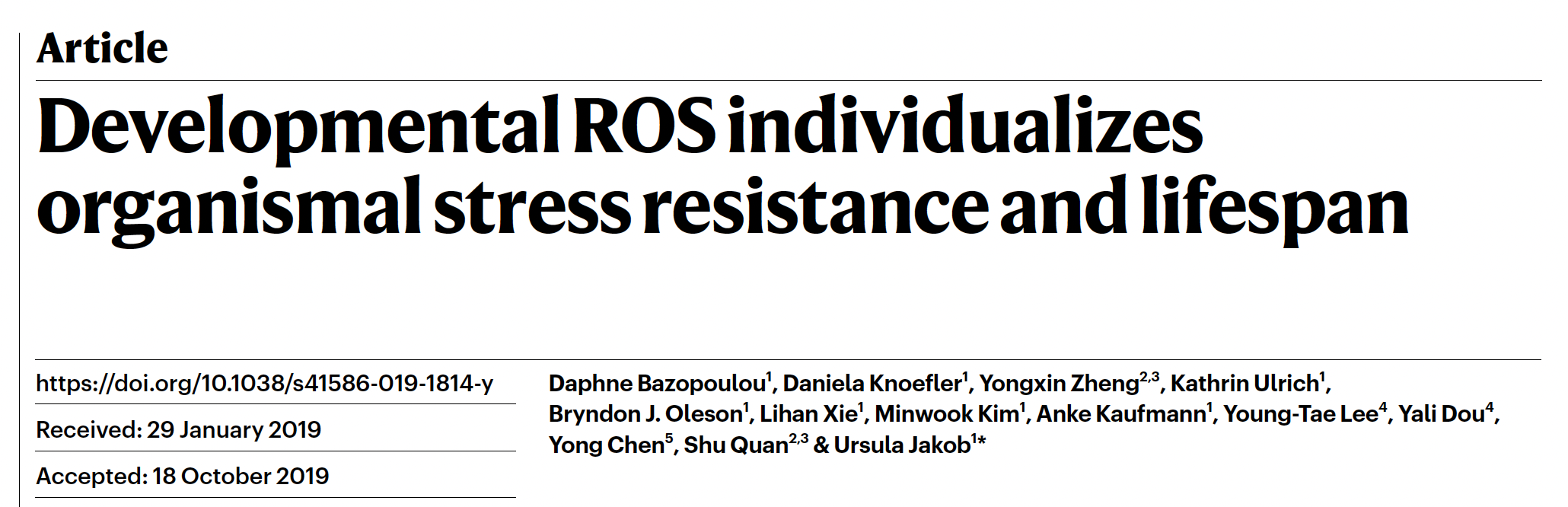 Plasticidade Adaptativa
Reduzida vs Oxidada
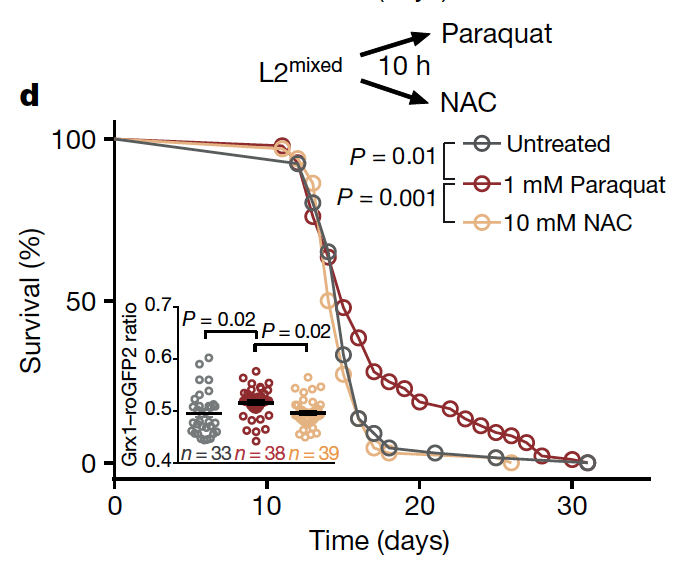 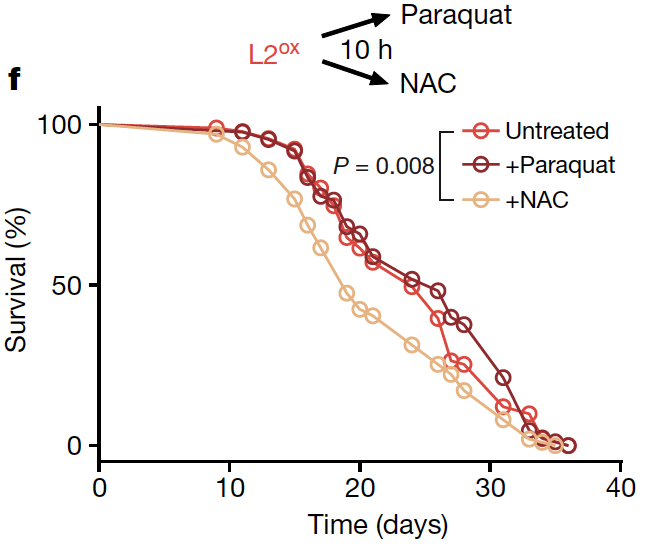 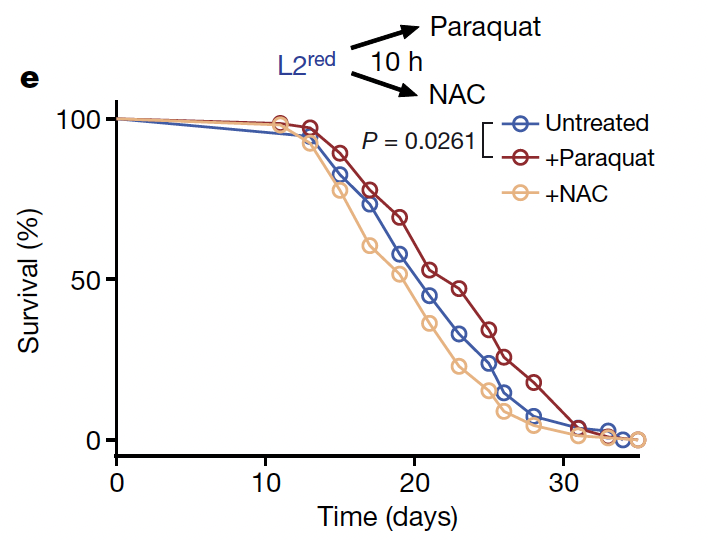 Pré-condicionamento do envelhecimento
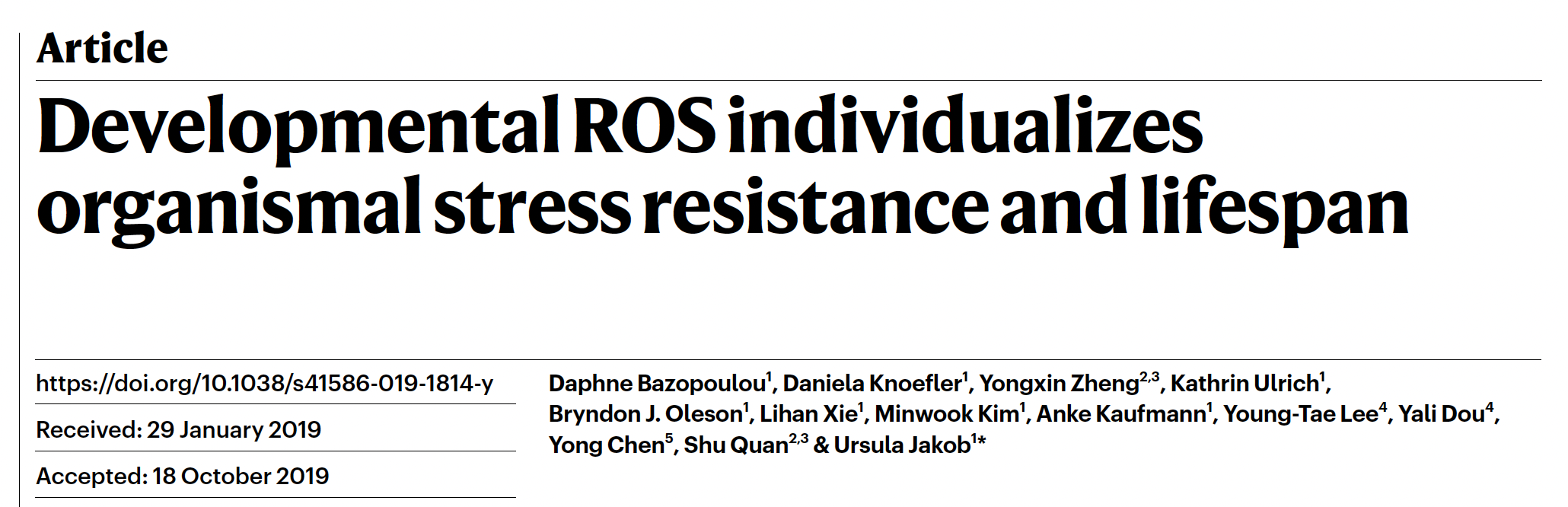 Análise Molecular
Reduzida vs Oxidada
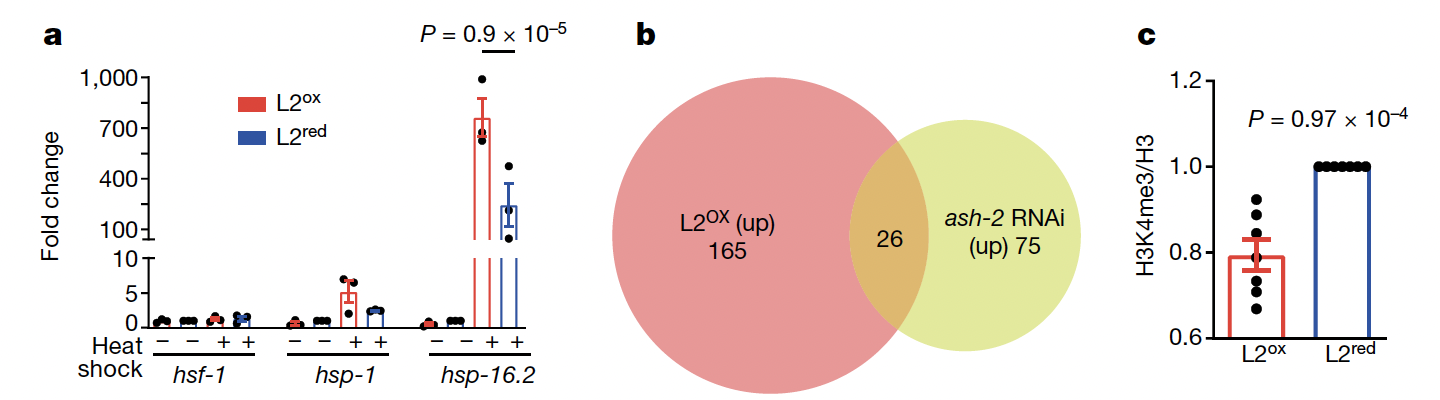 ASH-2: trimetilação
Pré-condicionamento do envelhecimento
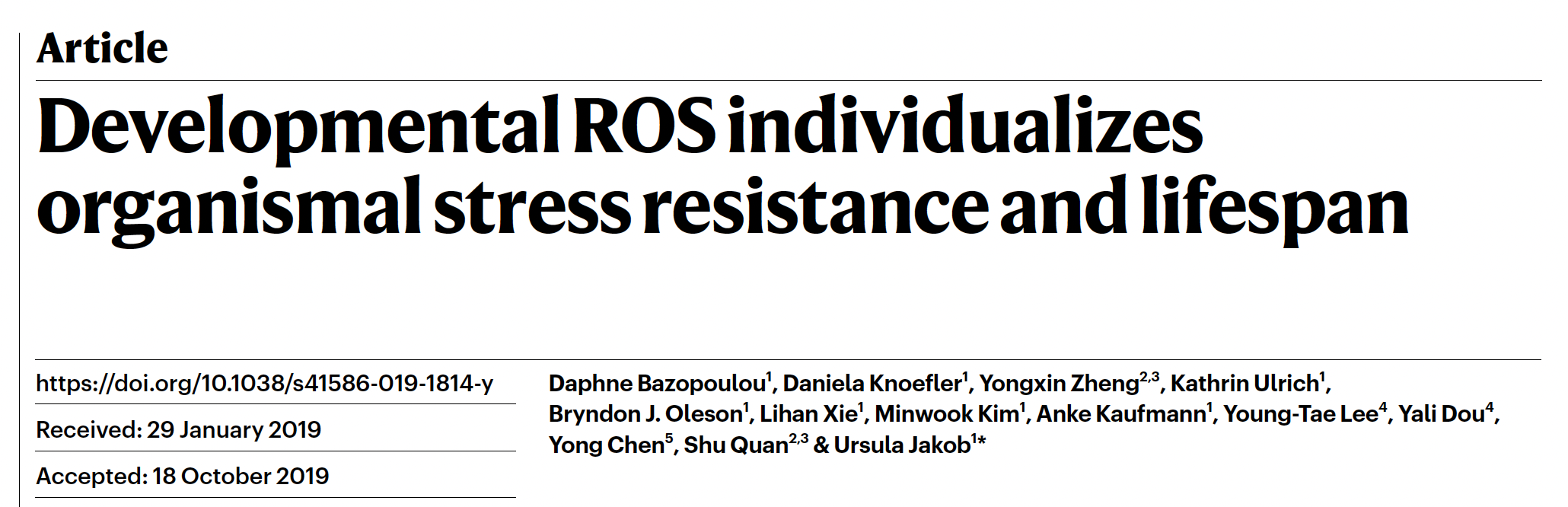 Sensibilidade do Sistema H3K4me3 a oxidantes
MLL1 (M), WDR5 (W), ASH2L (A) e RBBP5 (R)
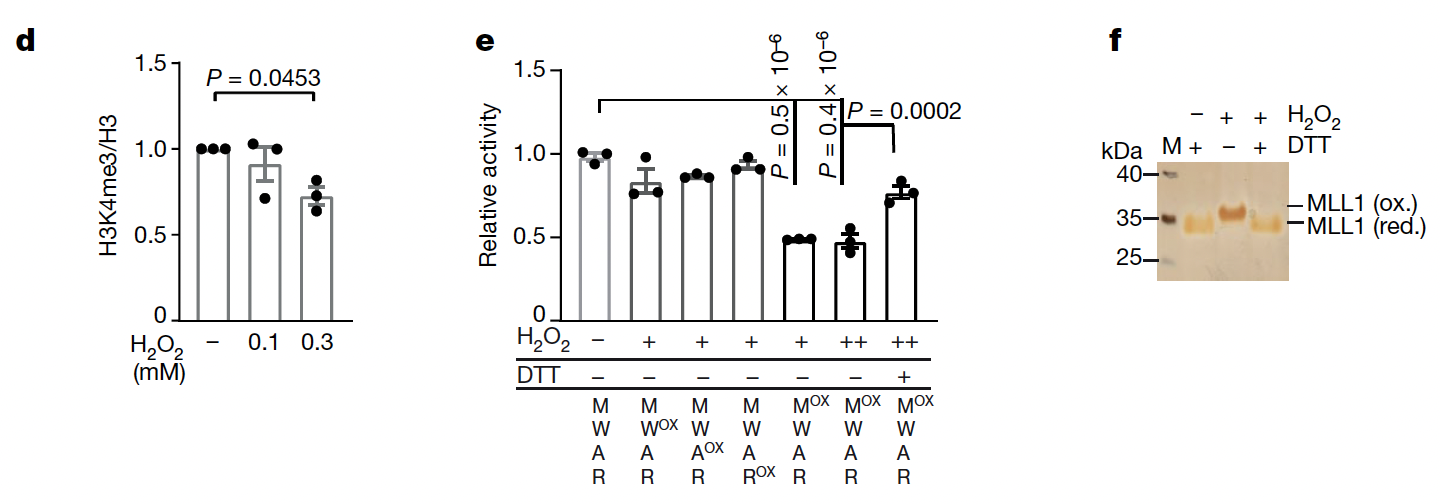 Pré-condicionamento do envelhecimento
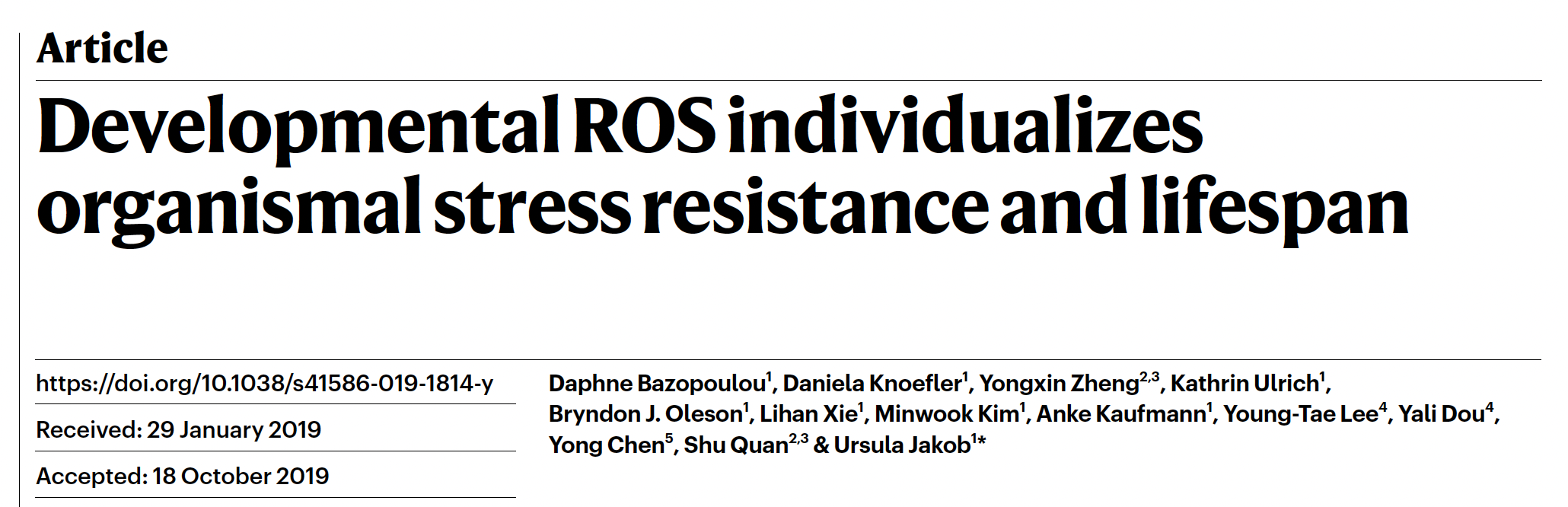 Bloqueio do Sistema H3K4me3 
aumenta a resistência 
ao estresse celular
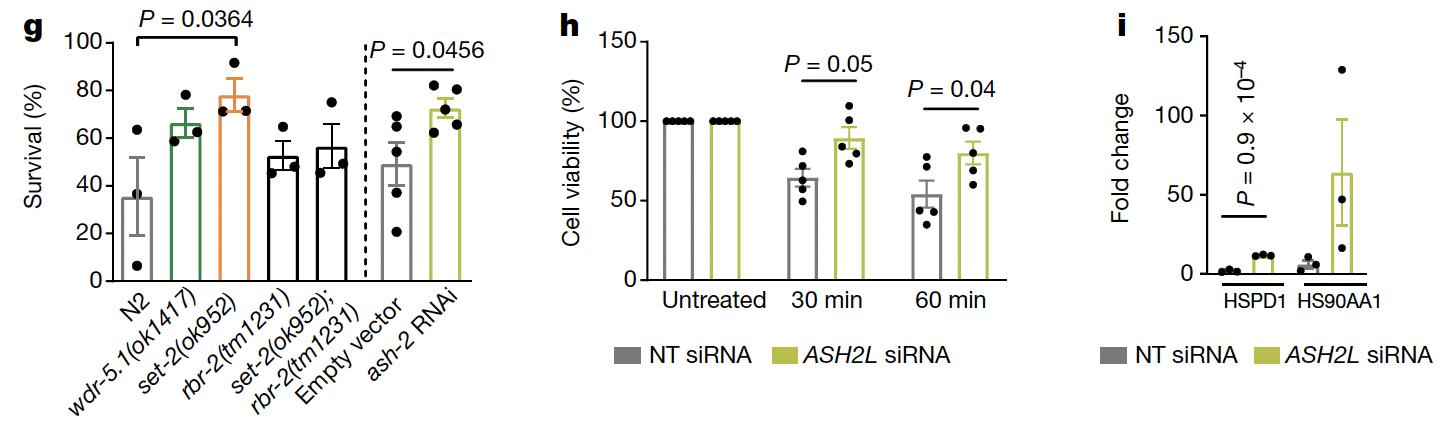 Pré-condicionamento do envelhecimento
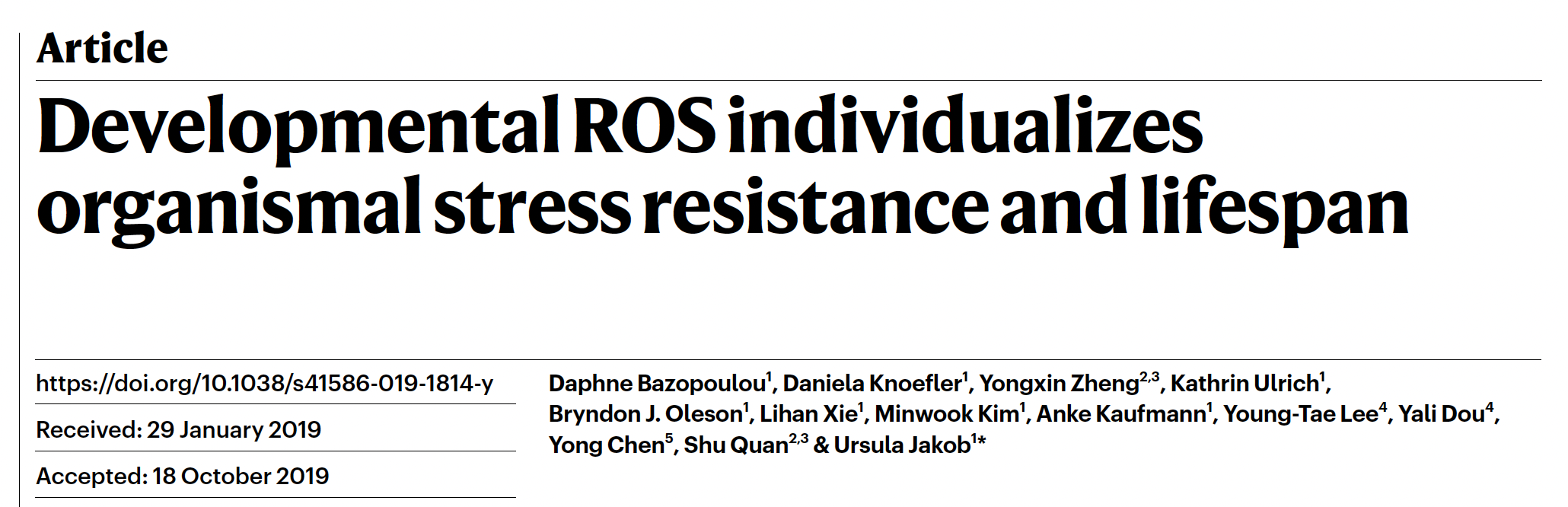 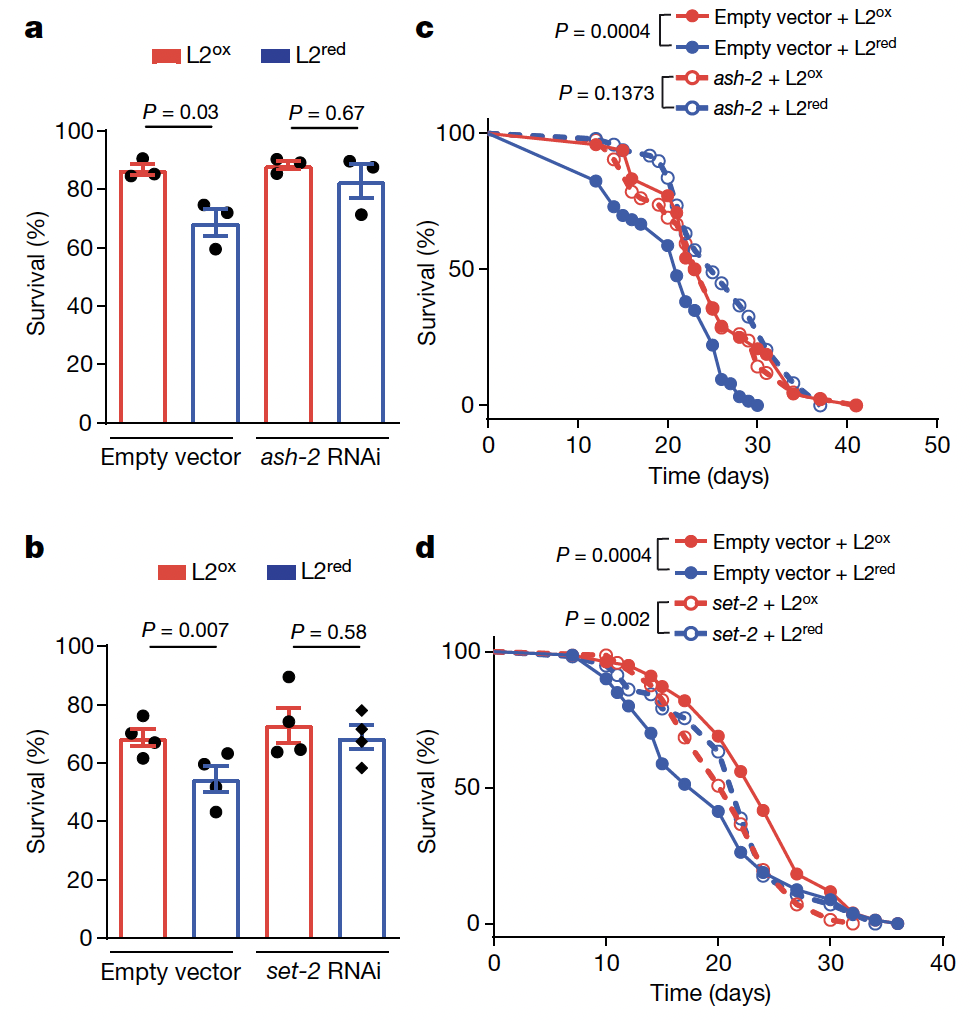 Prova do 9!!!
Transformação do fenótipo do Reduzido em Oxidado
Determinantes do envelhecimento
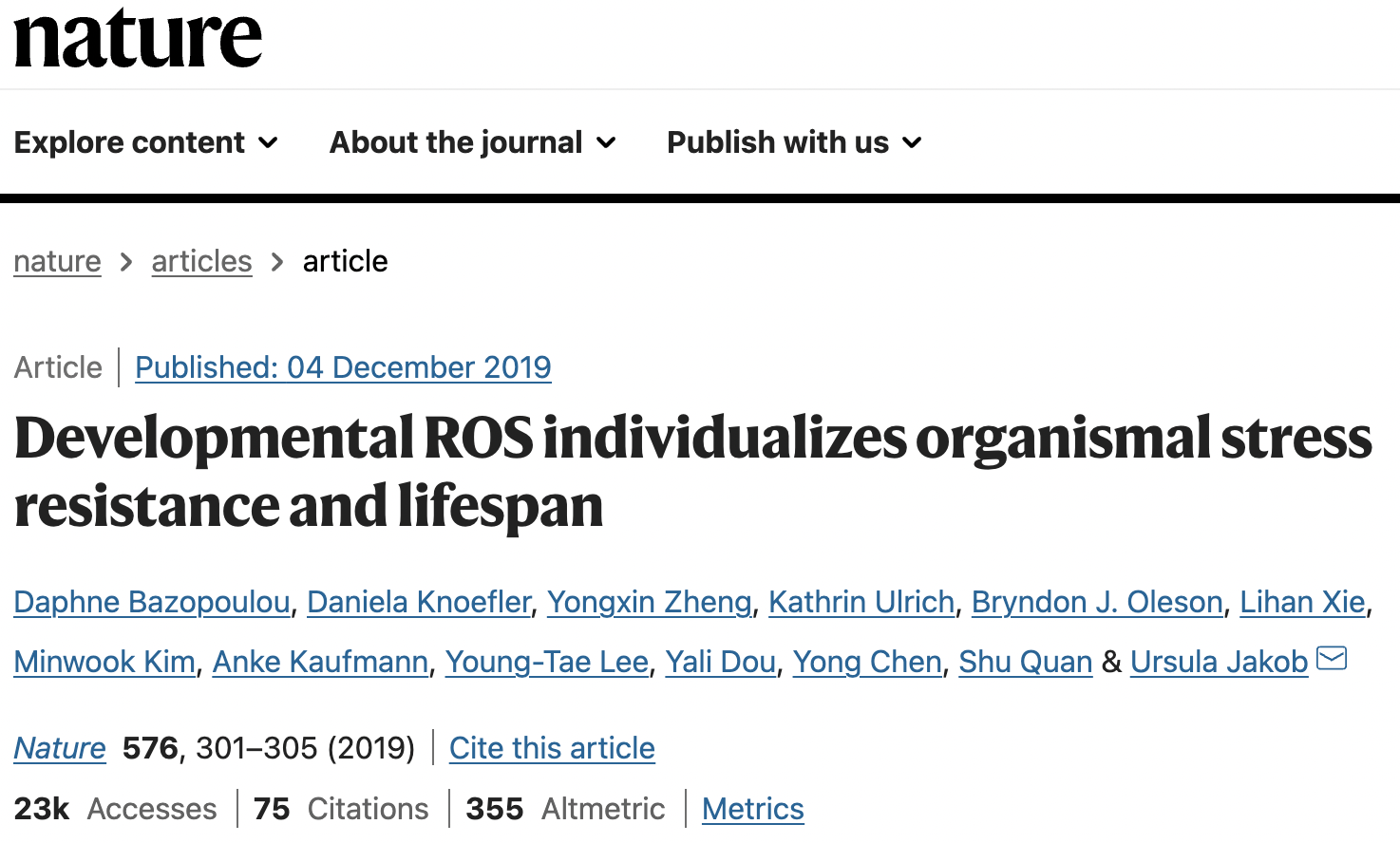 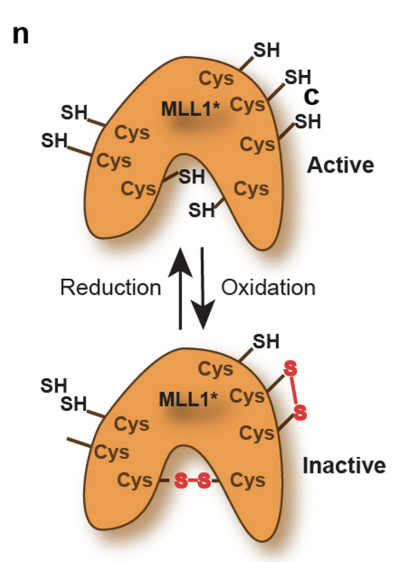 Controle epigenético
H3K4me3
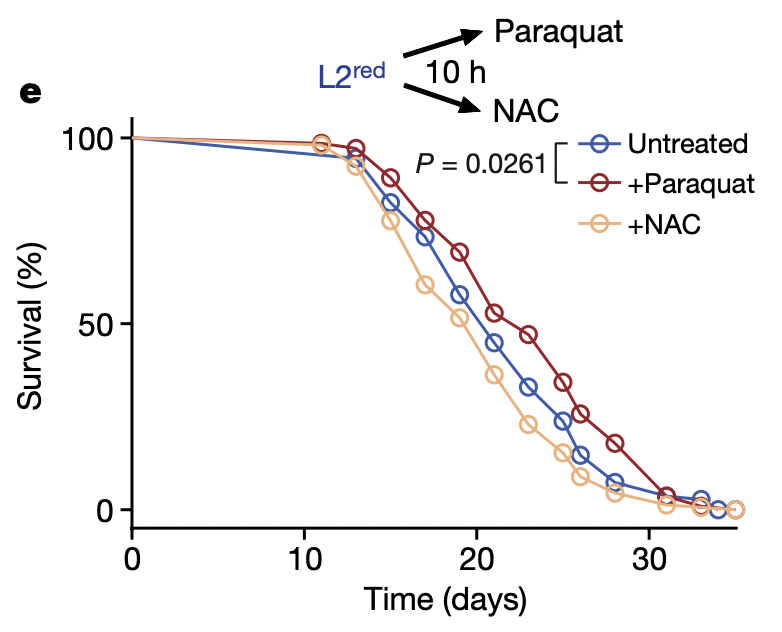 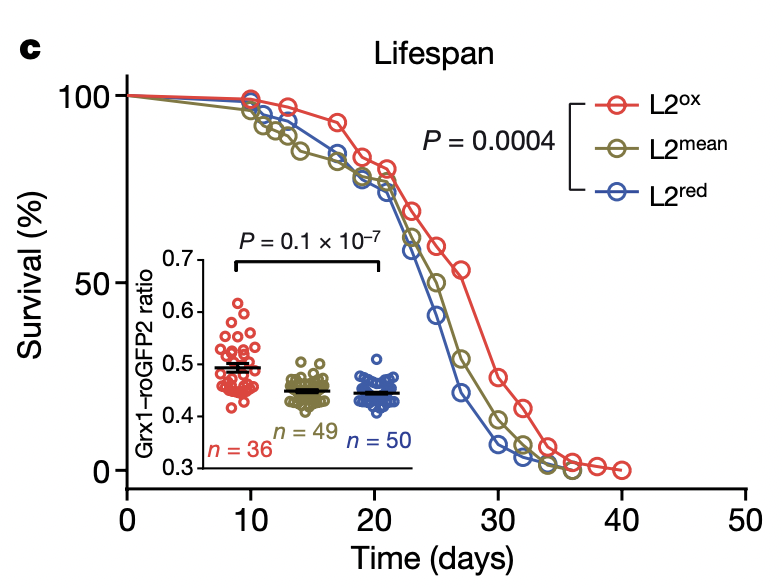 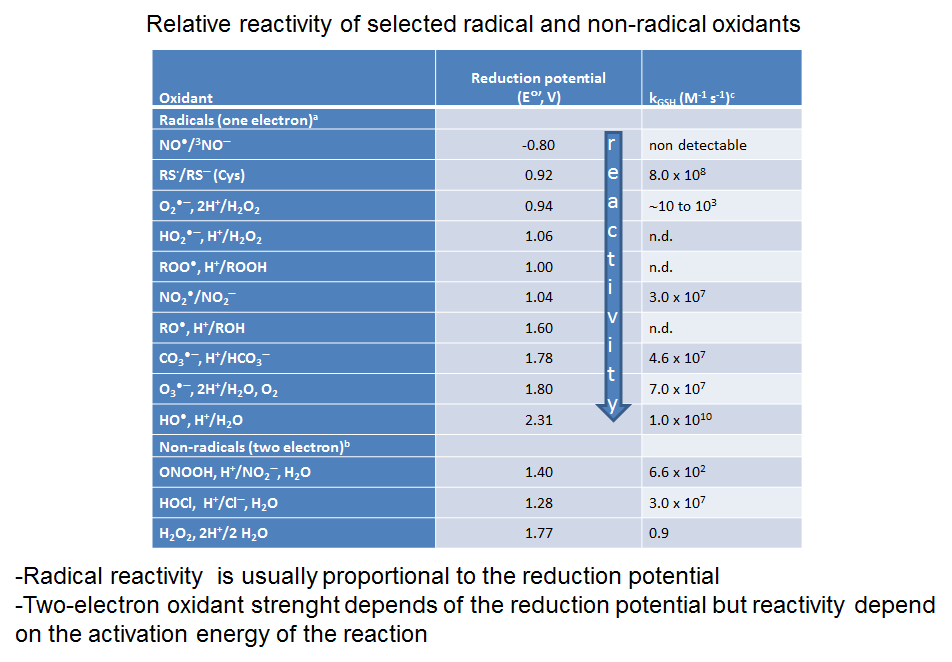 Espécies reativas de oxigênio 
como mensageiros celulares?
REATIVIDADE
Transdutor de sinal
Alvo 
biológico
Resposta
Mensageiro
Efetor
Estímulo
Acoplamento a sistemas enzimáticos?
SOD; Peroxidases
Características:
Especificidade
Cinética rápida
Reversibilidade
Inespecificidade
Espécies reativas de oxigênio 
como mensageiros celulares?
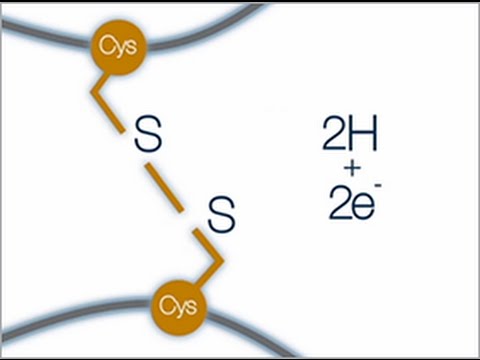 A versatilidade da química dos tióis
Transdutor de sinal
Alvo 
biológico
Resposta
Mensageiro
Efetor
Estímulo
-Resíduos de cisteína que participam de ligações dissulfeto são os mais conservados do proteoma
-10-20% dos resíduos de cisteína do proteoma podem ser oxidados
-A complexidade dos organismos aumenta com o conteúdo de ligações de dissulfeto no proteoma
Características:
Especificidade
Cinética rápida
Reversibilidade
A diversidade química gerada na 
oxidação de tióis biológicos
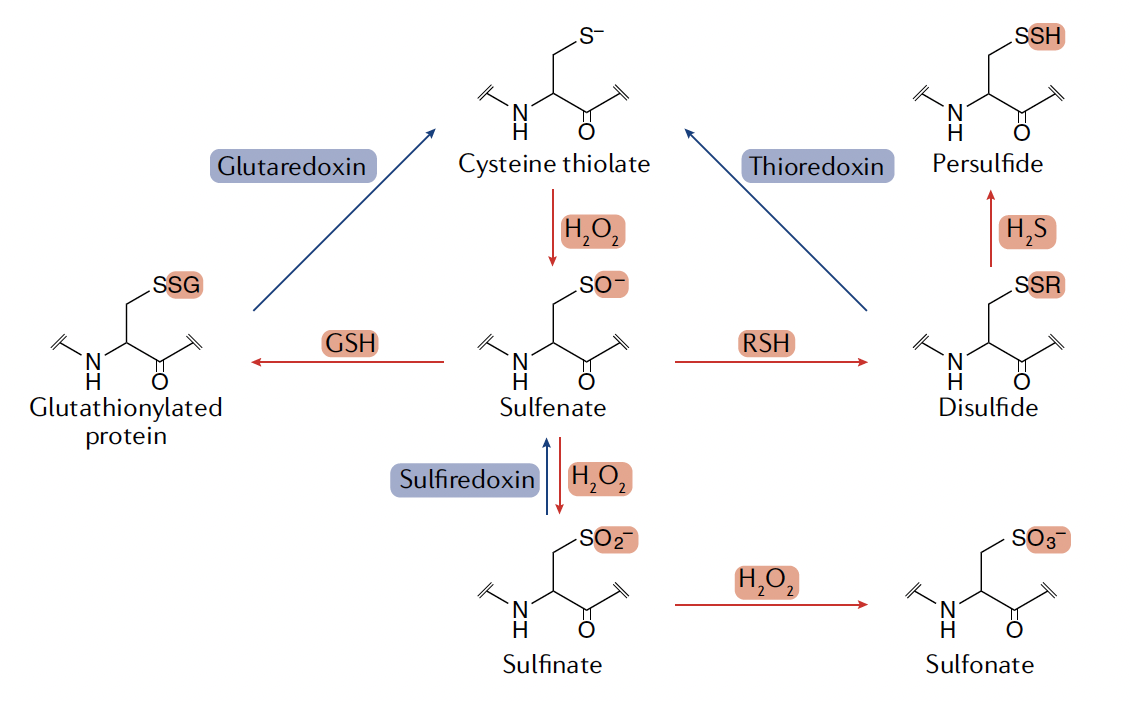 Sies e Jones, Nat Rev Mol Cel Biol, 2020
Relé ou Retransmissão Redox
ROH
+
H2O
PrdxS-S
TrxSH/SH
TrxRS-S(FADH2)
TrxRSH/SH(FAD+)
NADPH + H+
TrxRSH/SH(FADH2)
ROOH
PrdxSH/SH
TrxS-S
NADP+
Relé ou Retransmissão Redox
TrxRS-S(FADH2)
TrxRSH/SH(FAD+)
ROH
+
H2O
TrxRSH/SH(FADH2)
AlvoSHSH
TrxS-S
PrdxS-S
NADP+
TrxSH/SH
AlvoS-S
ROOH
PrdxSH/SH
NADPH + H+
Transdução de sinal pelo H2O2
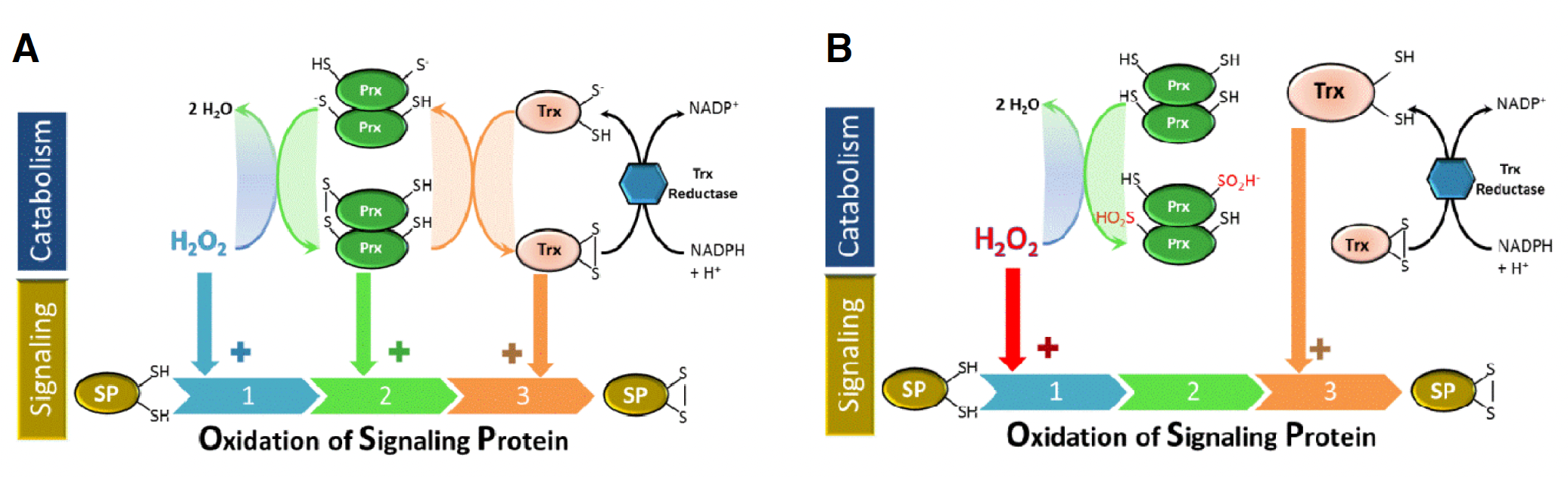 Netto e Antunes, Mol and Cells, 2016
Relé ou Retransmissão Redox
ROH
+
H2O
GSH
AlvoSHSH
GrxS-S
PrdxS-S
GSSG
GrxSH/SH
AlvoS-S
ROOH
PrdxSH/SH
TrxRS-S(FADH2)
TrxRSH/SH(FAD+)
NADPH 
+ H+
TrxRSH/SH(FADH2)
NADP+
Em eucariotos – Proteina Tirosina Fosfatases
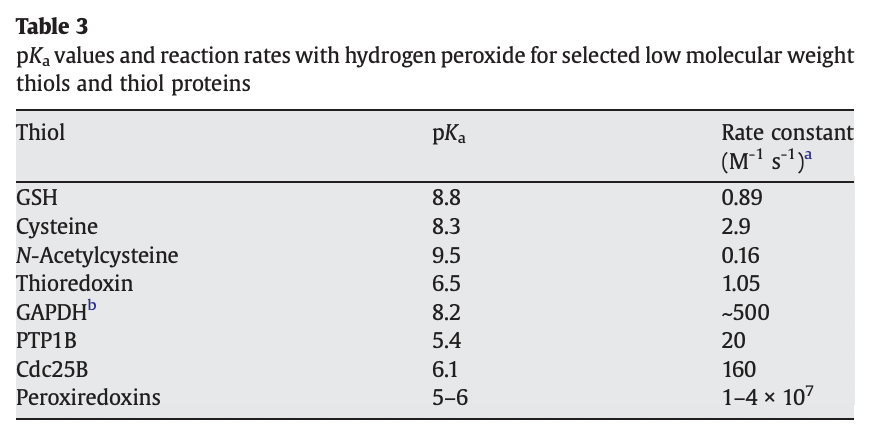 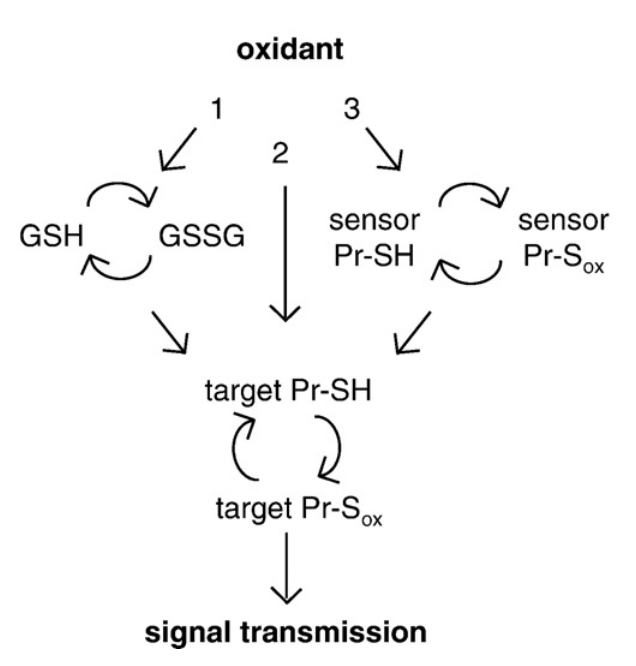 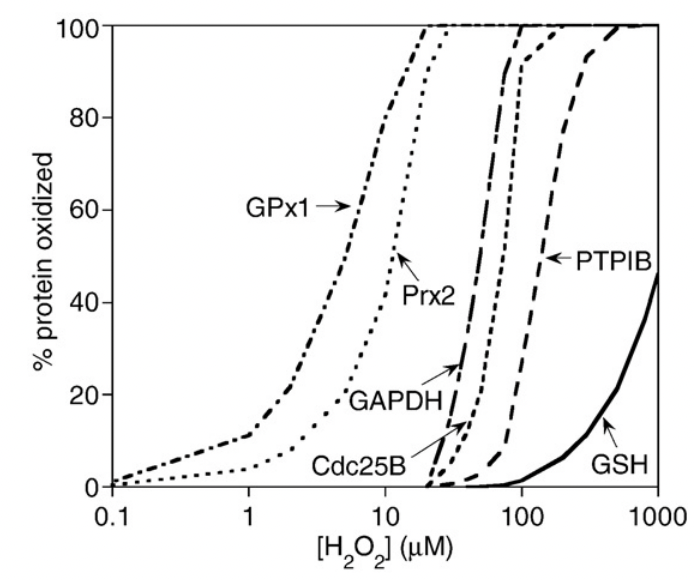 Winterbourn e Hampton, FRBM, 2008
NRF-2 e a resposta antioxidante em eucariotos
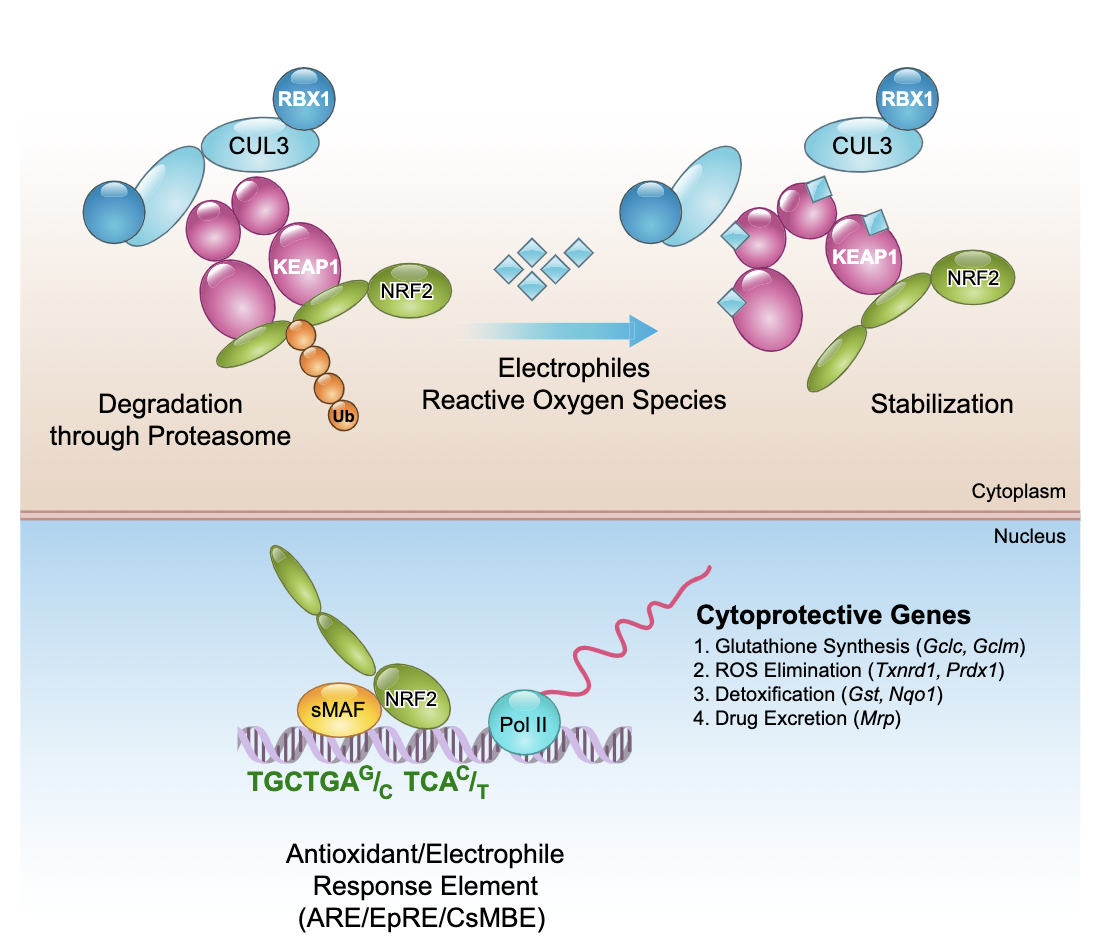 Yamamoto e colabs, Physiol Rev, 2018
Em bactérias
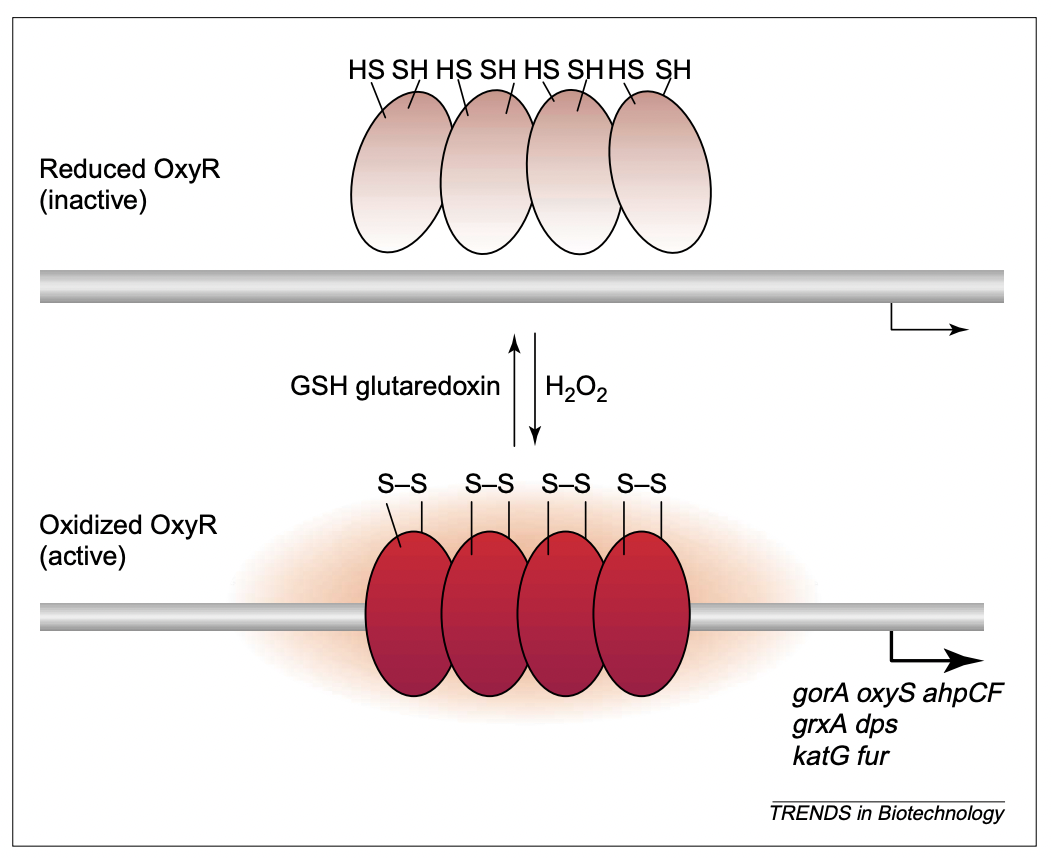 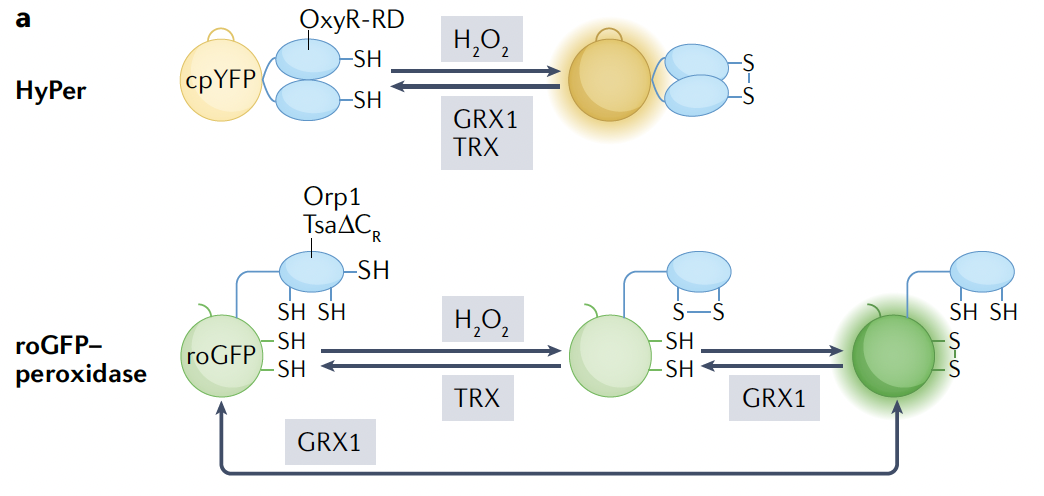 Sies e colabs, Nat Rev Mol Cell Biol, 2022
Pomposiello e Demple, Trends in Biotechnol, 2001
Em bactérias
Resposta a hidroperóxidos de lipídeos
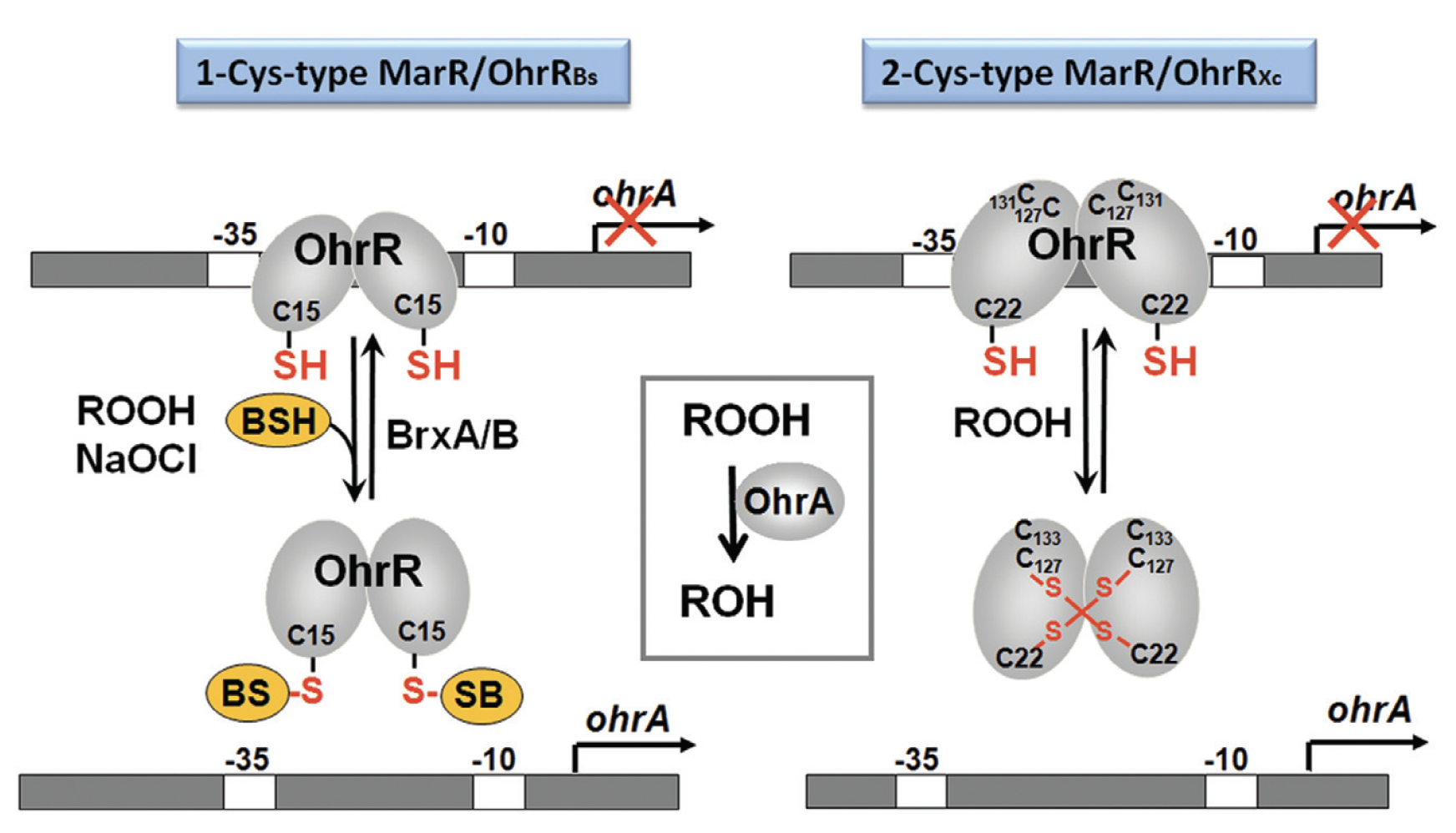 Hillion e Antelmann, Biol Chem, 2015
Concentrações de H2O2 e 
seus efeitos biológicos
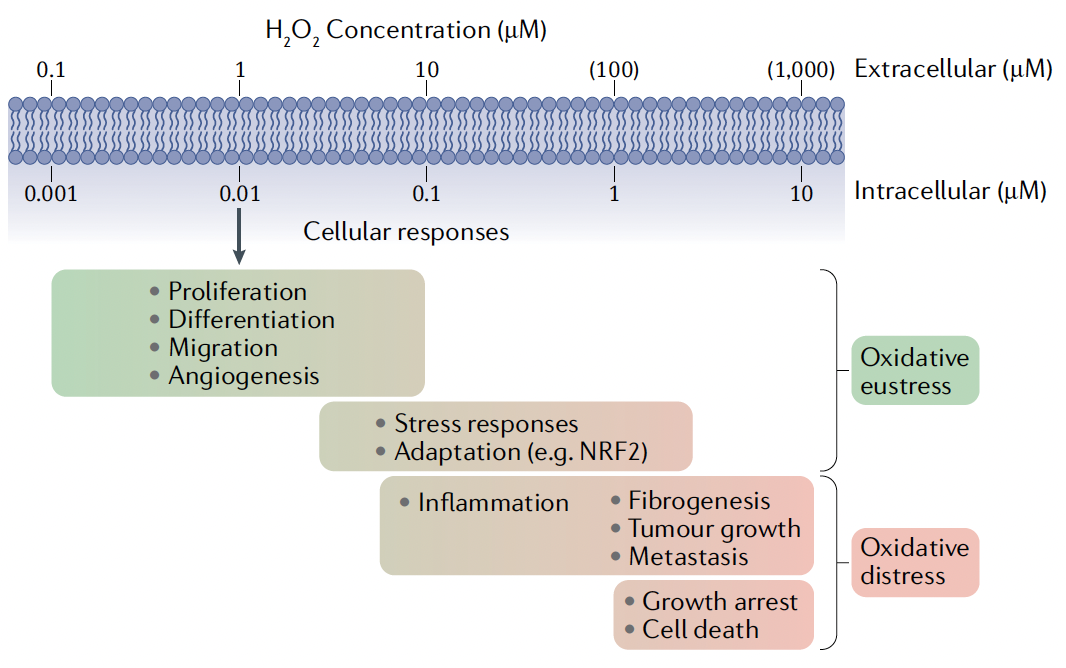 Sies e Jones, Nat Rev Mol Cel Biol, 2020
Concentrações de H2O2 e 
seus efeitos biológicos
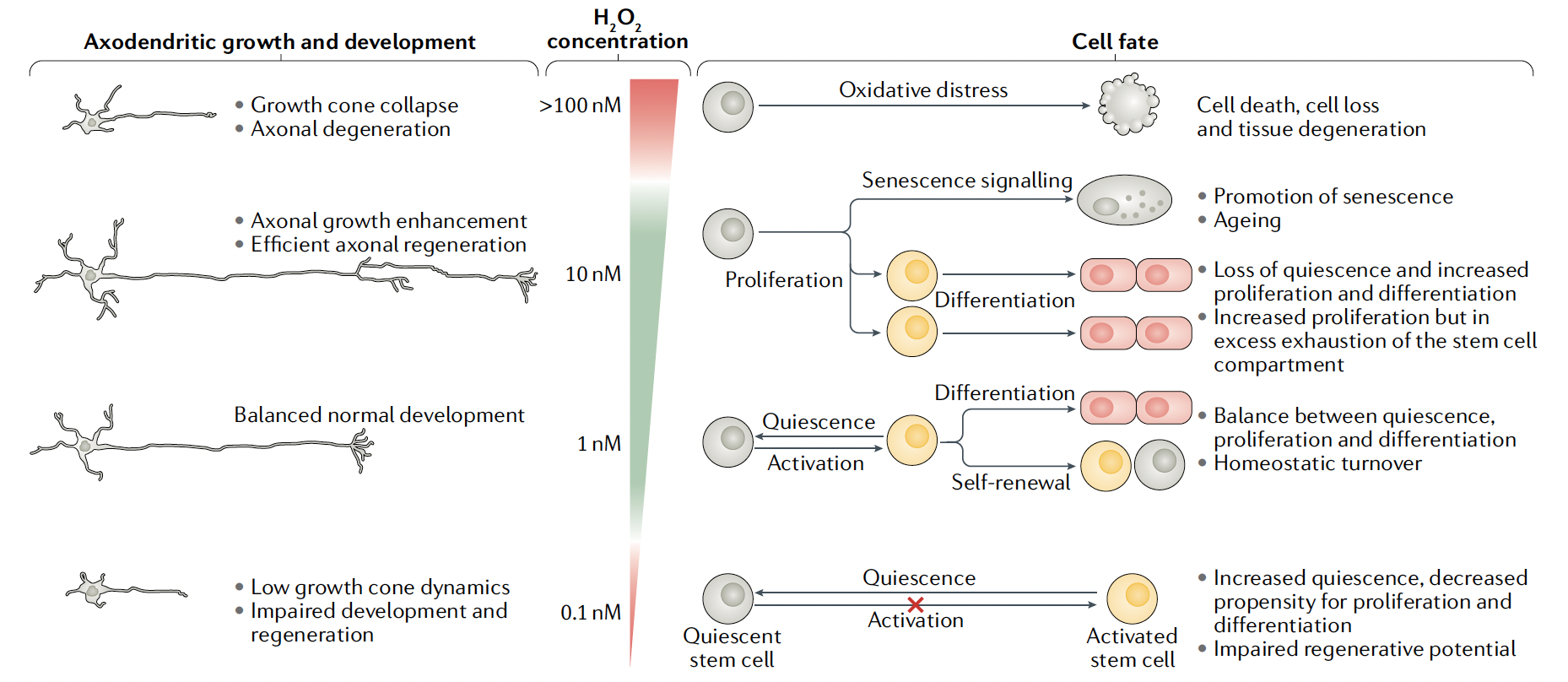 Sies e Jones, Nat Rev Mol Cel Biol, 2020
Onde é produzido o H2O2
●
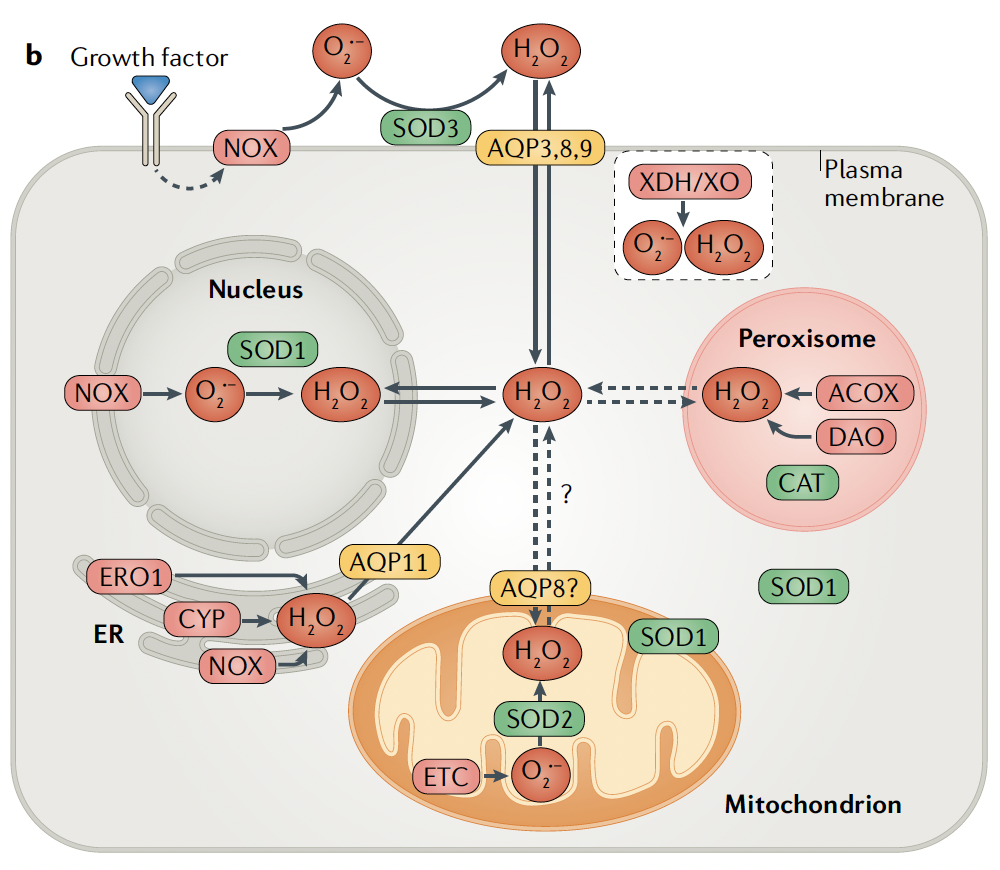 Sies e Jones, Nat Rev Mol Cel Biol, 2020
Oximouse- uma plataforma para estudar sinalização redox revela motivos estruturais
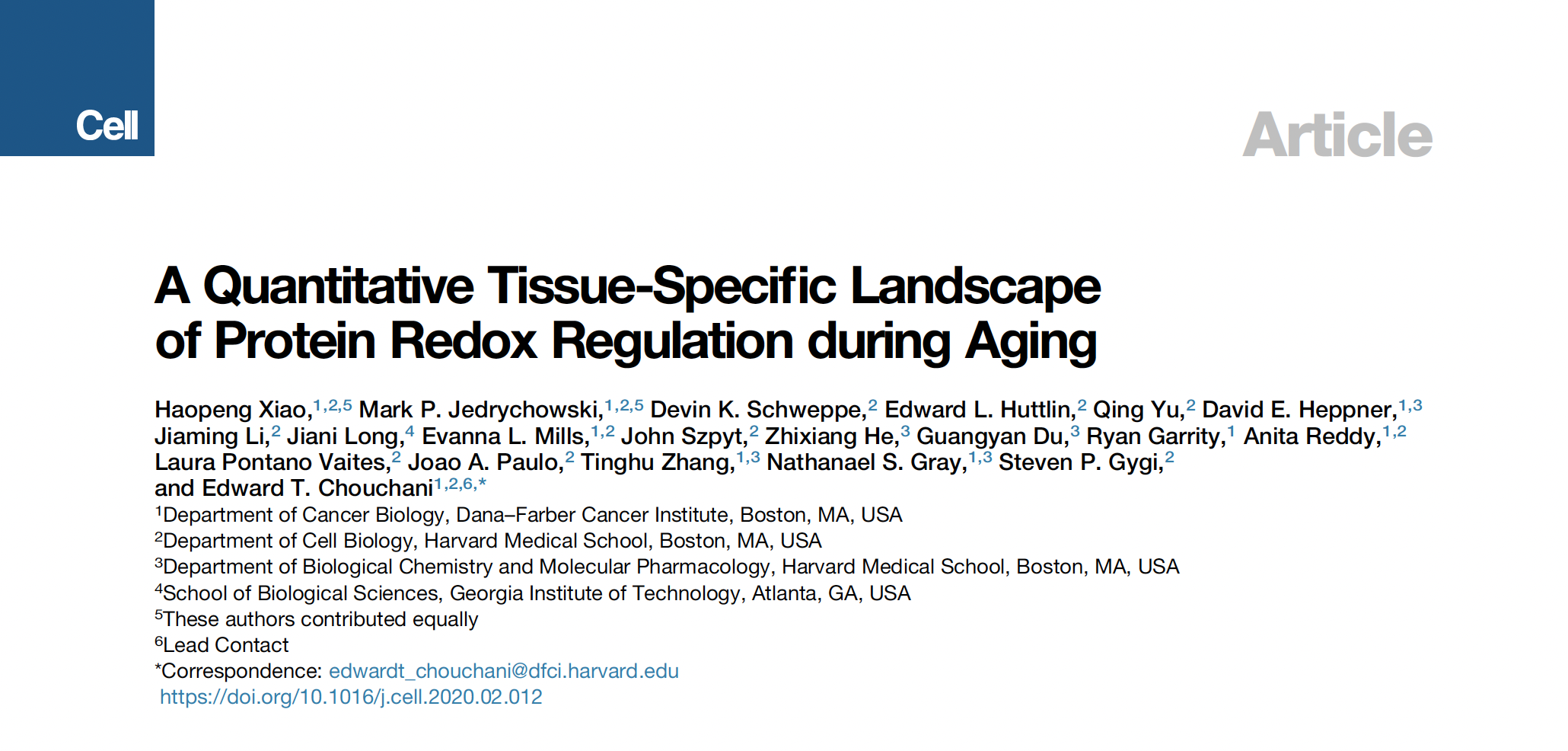 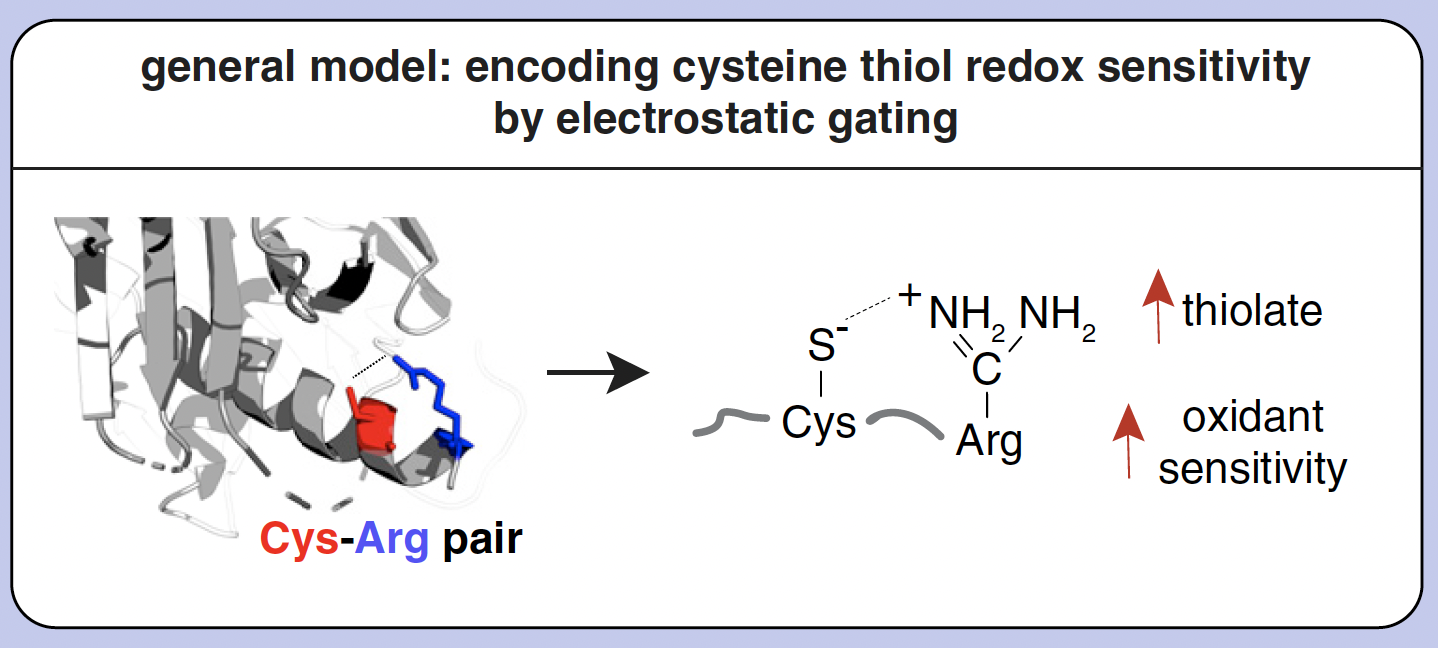 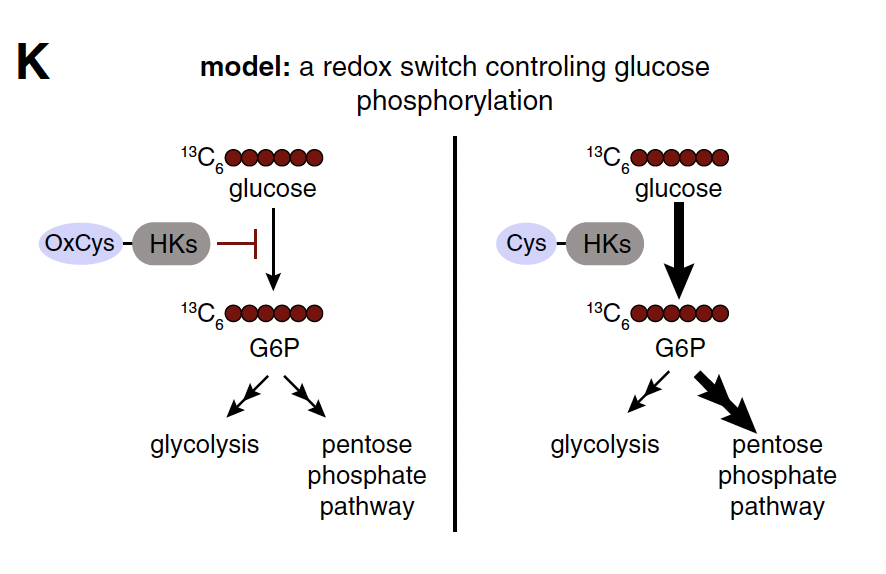 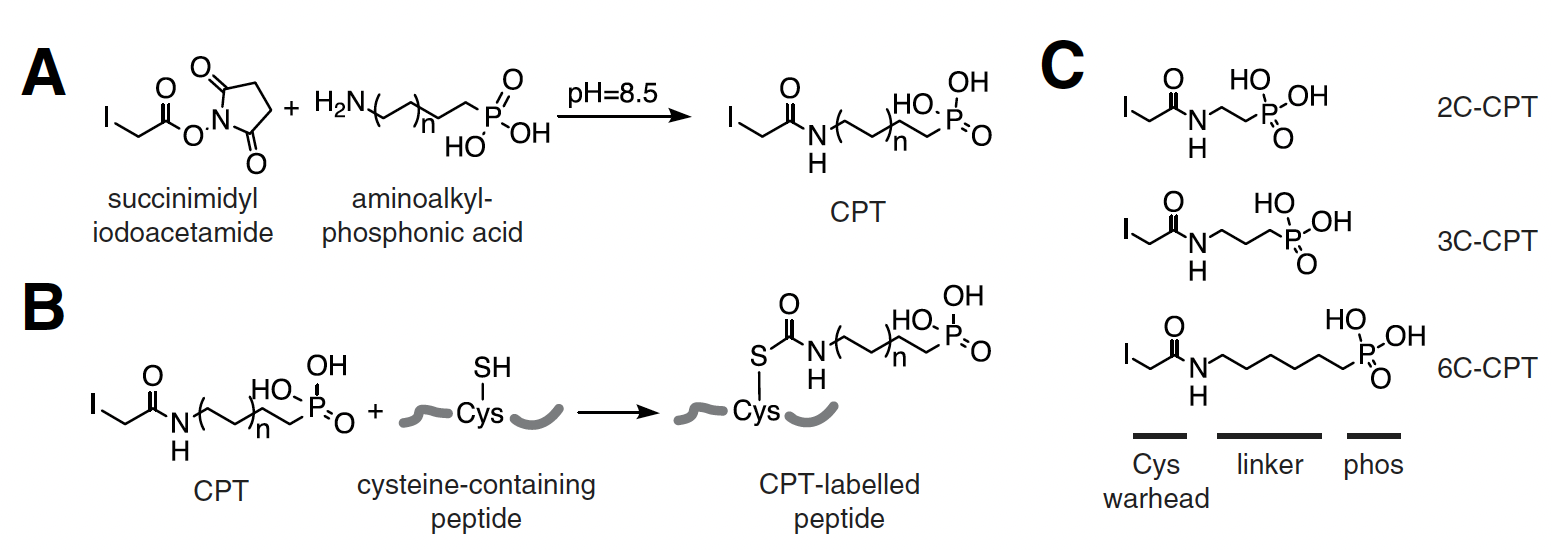 O envelhecimento remodela redes regulatorias redox globalmente em camundongos
Via das Pentoses
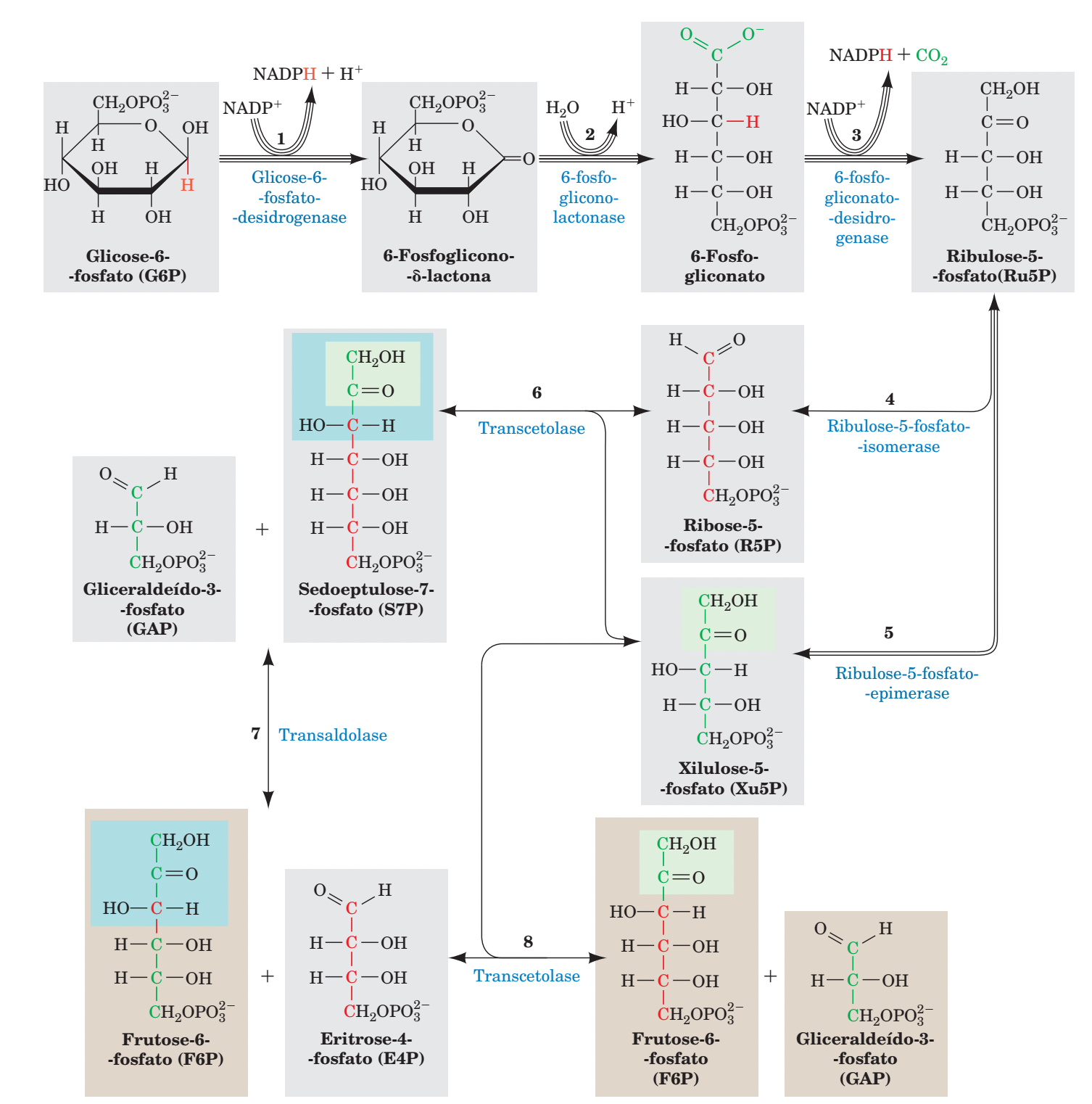 NADPH: via de acoplamento entre 
a geração e a eliminação de oxidantes?
NADPH
NADP+
NOX
SOD
O2
O2●-
H2O2
NADPH
NADP+
PRDX
Trx
TR
H2O
H2O2
A sinalização redox está acoplada ao metabolismo energético?
Fosforilações
Fosforilações
Fosforilações
Oxidações
Oxidações
Oxidações
Recapitulando as metas da aula
Considerações sobre sinalização celular.

Indícios para o papel de oxidantes em respostas biológicas.

Tipos de oxidantes de podem funcionar como mensageiros.

Mecanismos bioquímicos da sinalização redox.

Sinalização redox exemplificada e sua conexão com o metabolismo energético.
Bibliografia
Halliwell and Gutteridge, Free Radicals in Biology and Medicine, 5th Edition, 2015.
Manuscritos citados.
Atividades extracurriculares
https://oximouse.hms.harvard.edu/
Questões de Acompanhamento
Explique mecanismos de adaptação celular ao estresse oxidativo.

Discuta as características do H2O2 no meio biológico que o tornam um bom mensageiro celular.

O que são relés redox? Exemplifique.

Discuta vias de sinalização redox que afetam a expressão genica.

Explique o possível acoplamento da sinalização redox com o metabolismo energético.